ОБЩИЕ СВЕДЕНИЯ О ПЕДАГОГЕ
Ф.И.О: Ноговицын Степан Иванович
Дата рождения: 18 мая 1968 года
Образование: Высшее, Иркутский ордена Дружбы народов сельскохозяйственный институт по специальности Механизация сельскохозяйственного производства и гидромелиоративных работ. 
Квалификация: инженер-педагог, 1993г.   
Должность и место работы: 
мастер производственного обучения 
Тюнгюлюнского филиала ГБПОУ РС (Я) 
«Якутский сельскохозяйственный техникум»
Стаж педагогической работы: 28 лет  
Стаж работы в данном ОУ: 28 лет 
УПД: высшая квалификационная категория, 
Приказ №07-13/78/а от 15 февраля 2017г.Почетные звания: Отличник ПО РС (Я), 2013г.; 
Почетный работник НПО РФ, 2008г.; 
Почетное звание «Лучший по профессии», 2018г.
Контактные данные: м/т 8 914 290 48 42
Электронная почта: ctepannogovitsyn@yandex.ru
Документ о высшем образовании
Skills-паспорт мастера производственного обучения
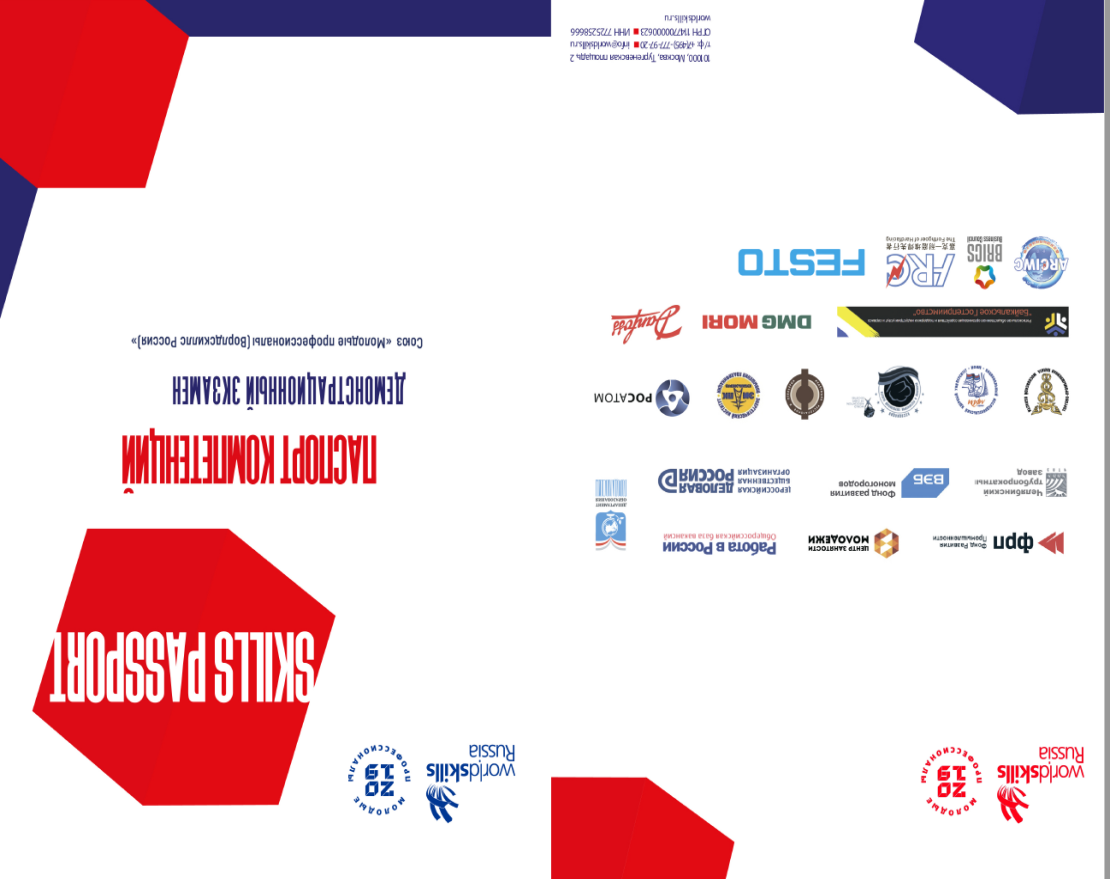 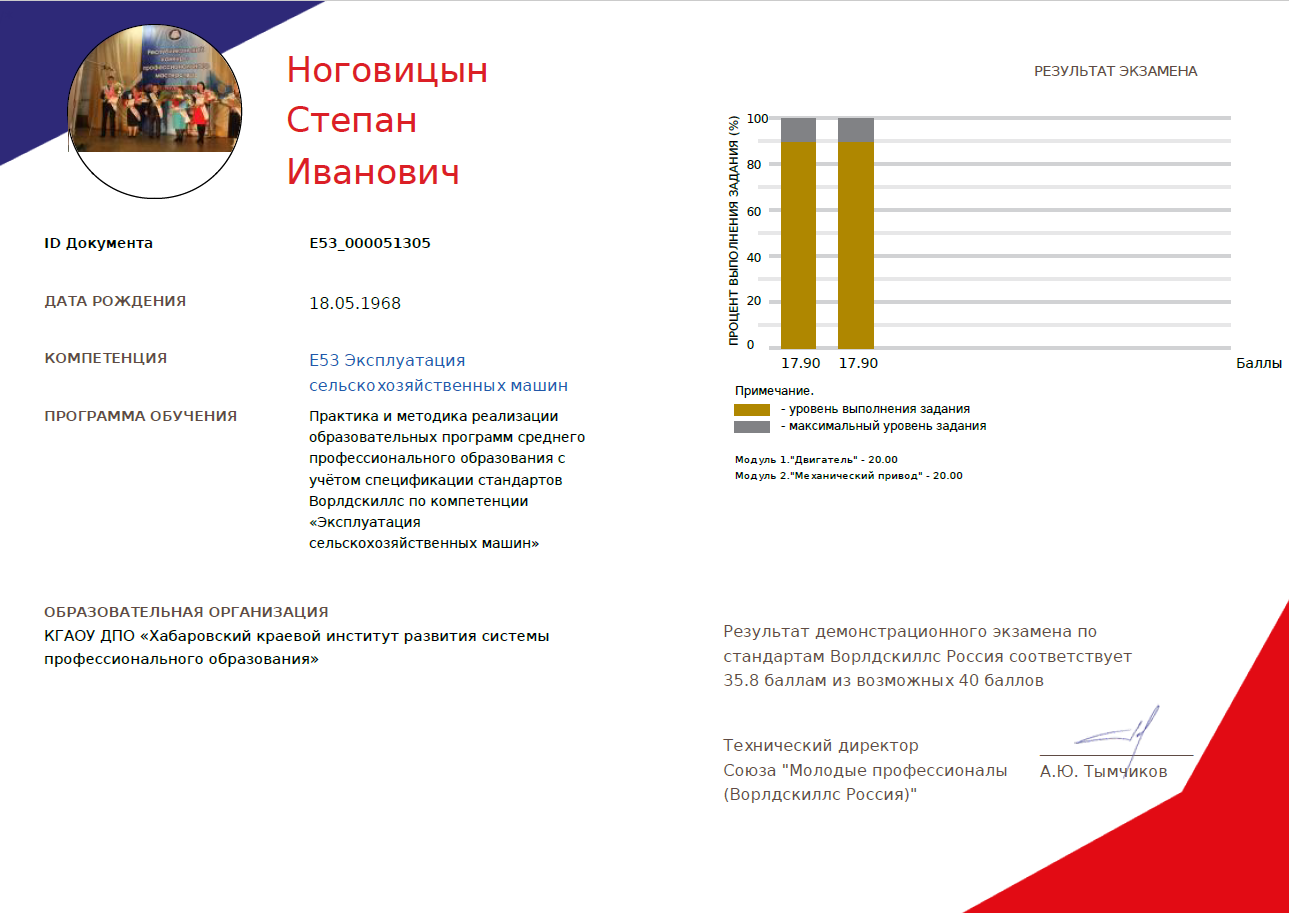 Skills-паспорт мастера производственного обучения
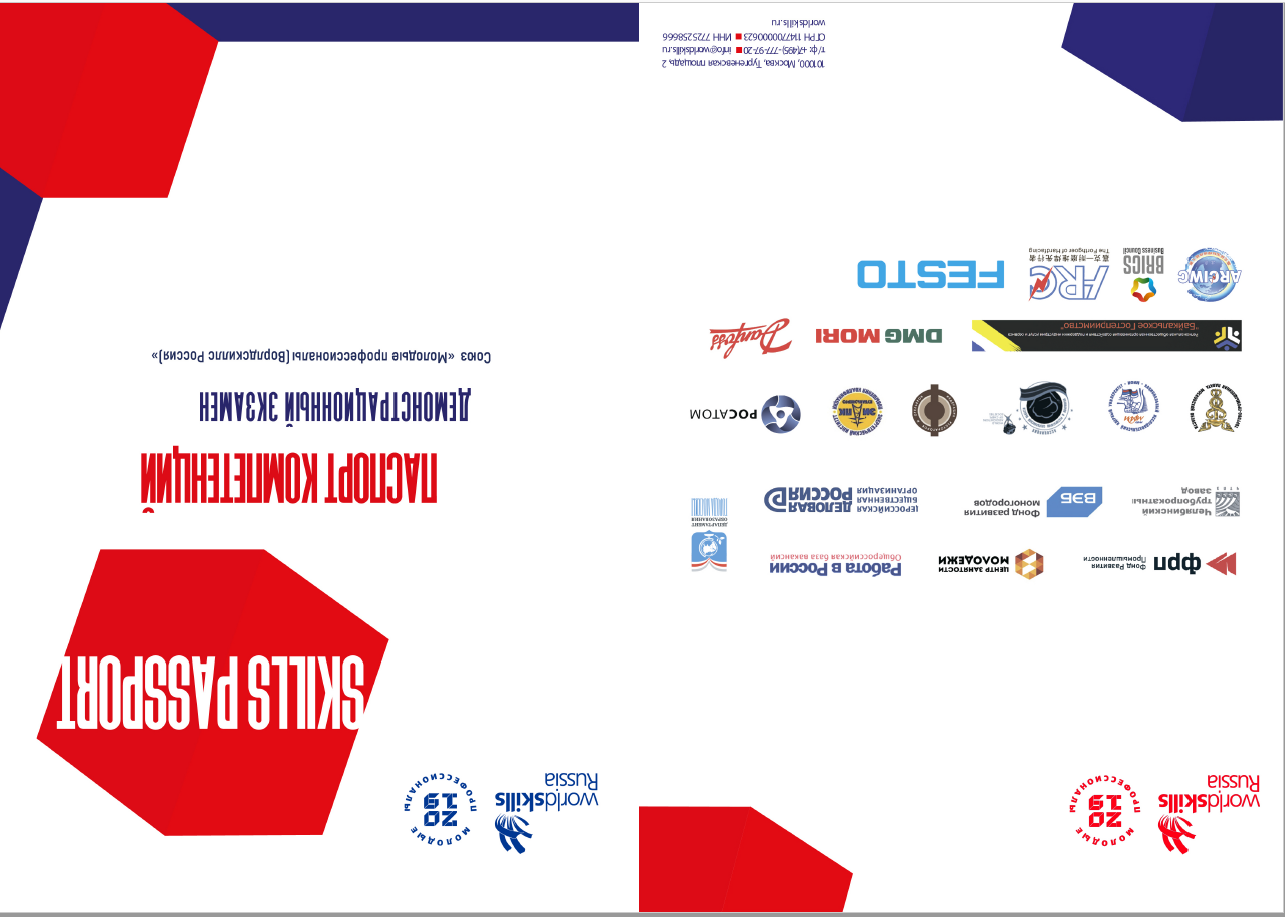 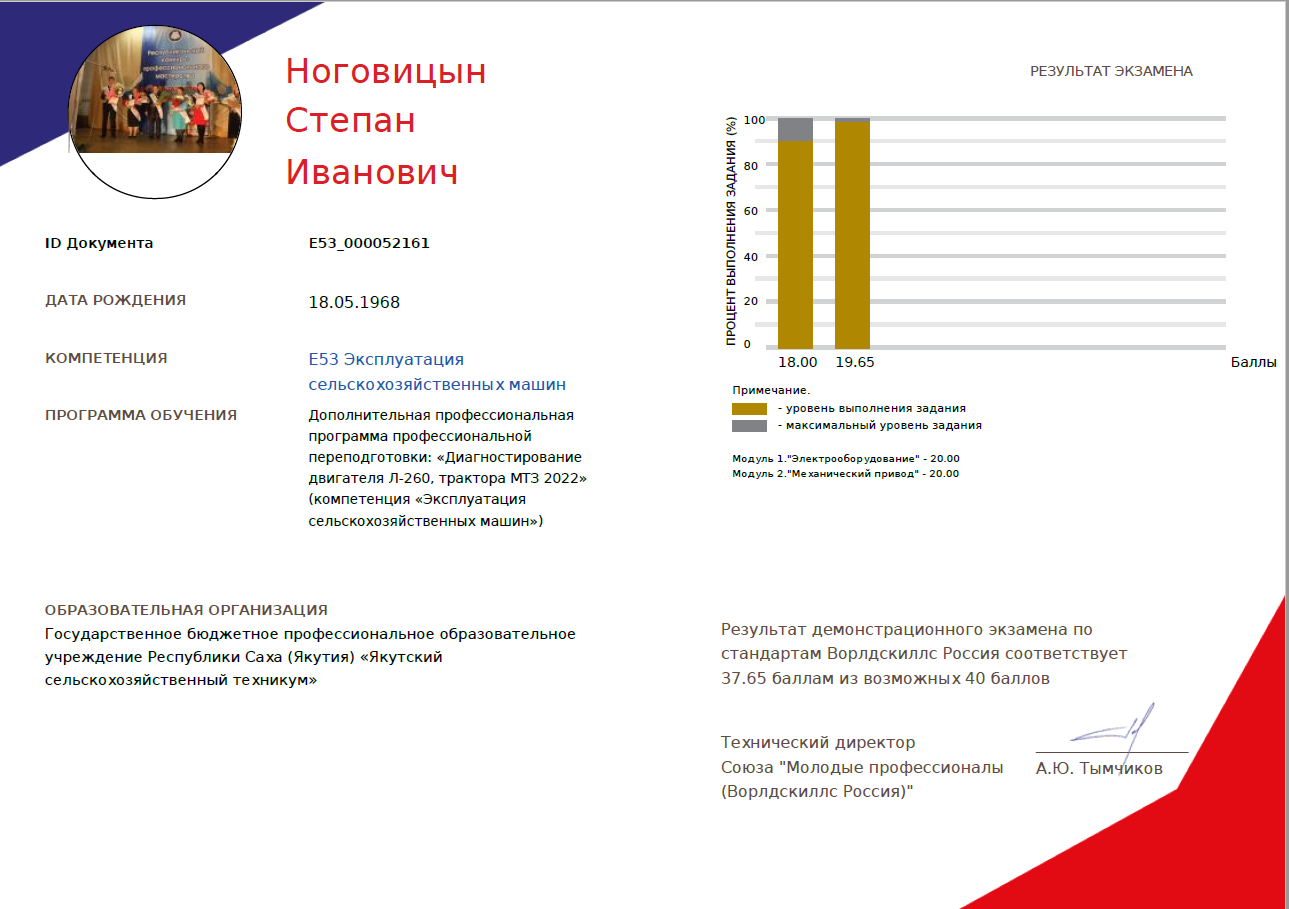 Свидетельство мастера производственного обучения
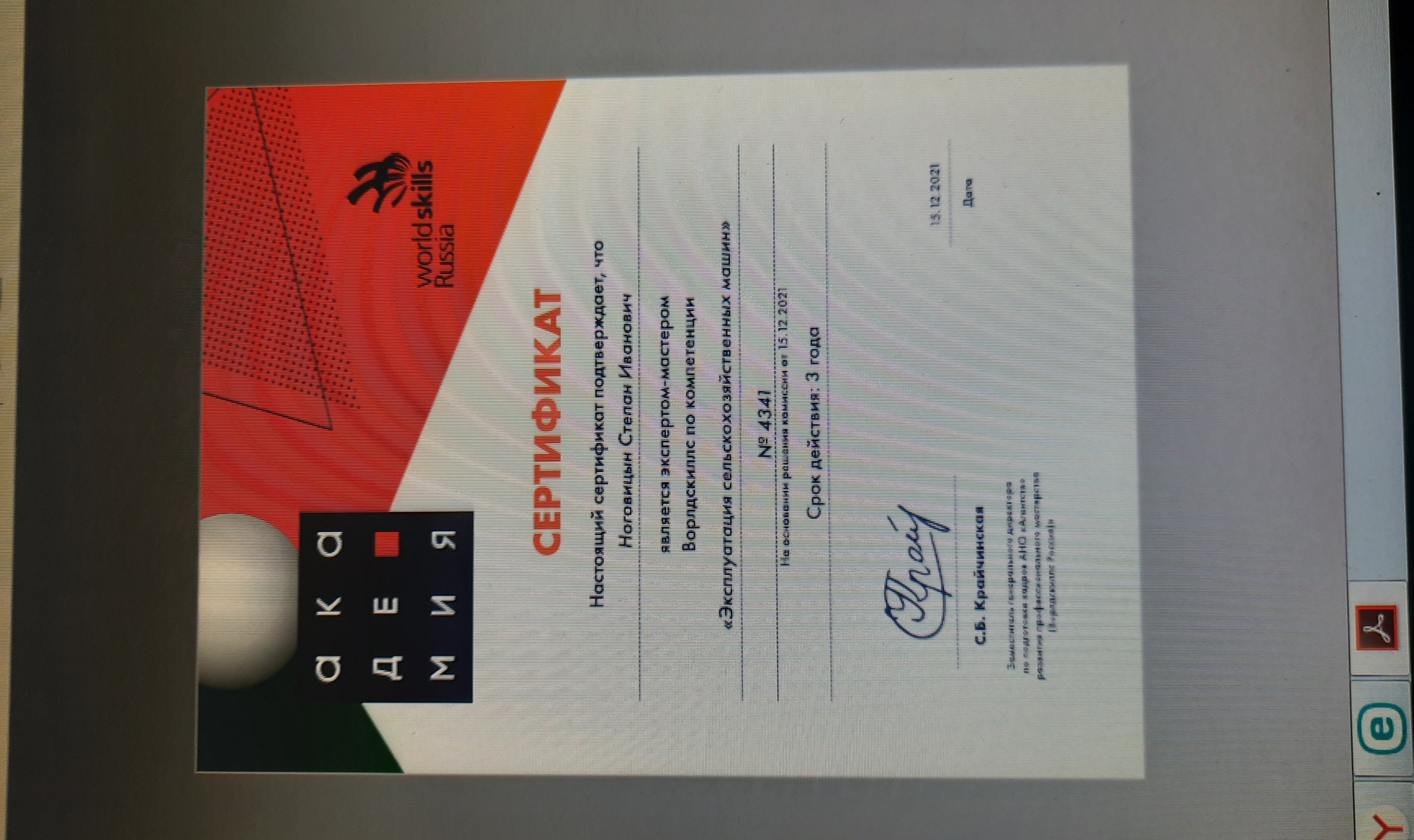 Степан Иванович – эксперт-мастер WSR
1. Результаты повышения квалификации по профилю педагогической деятельности в межаттестационный период
1. Результаты повышения квалификации по профилю педагогической деятельности в межаттестационный период
Копии удостоверений ПК
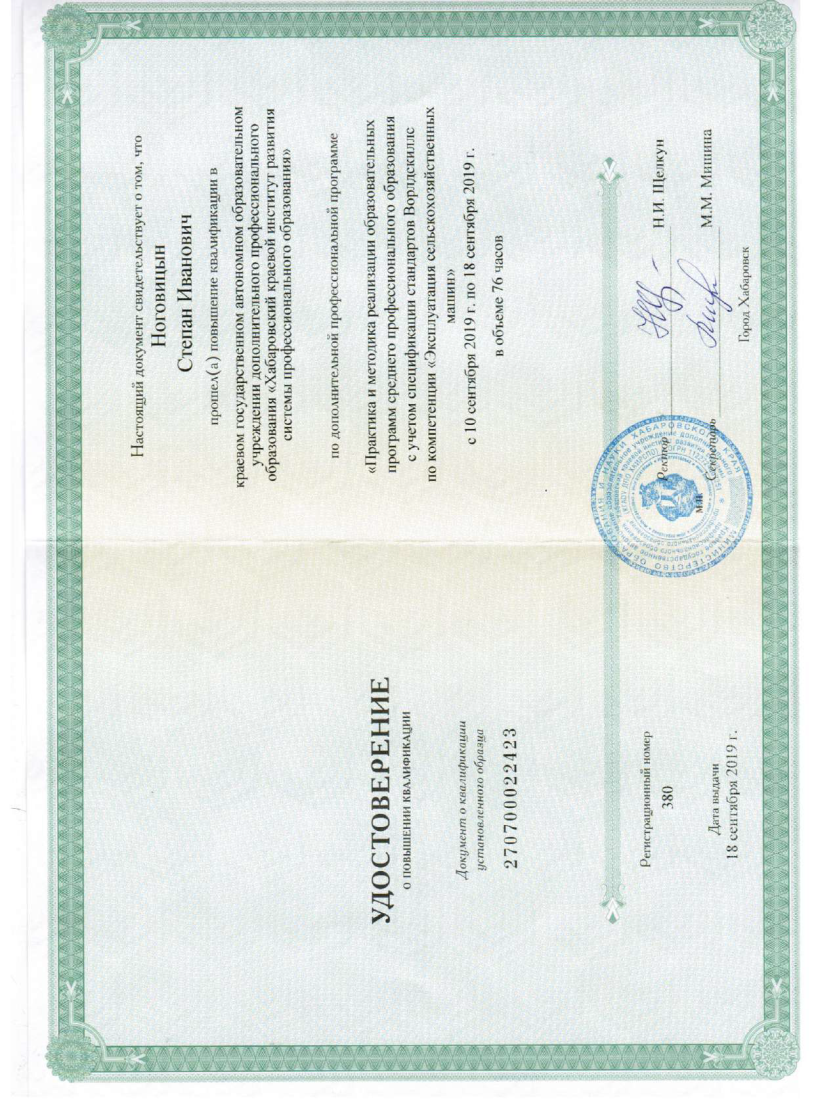 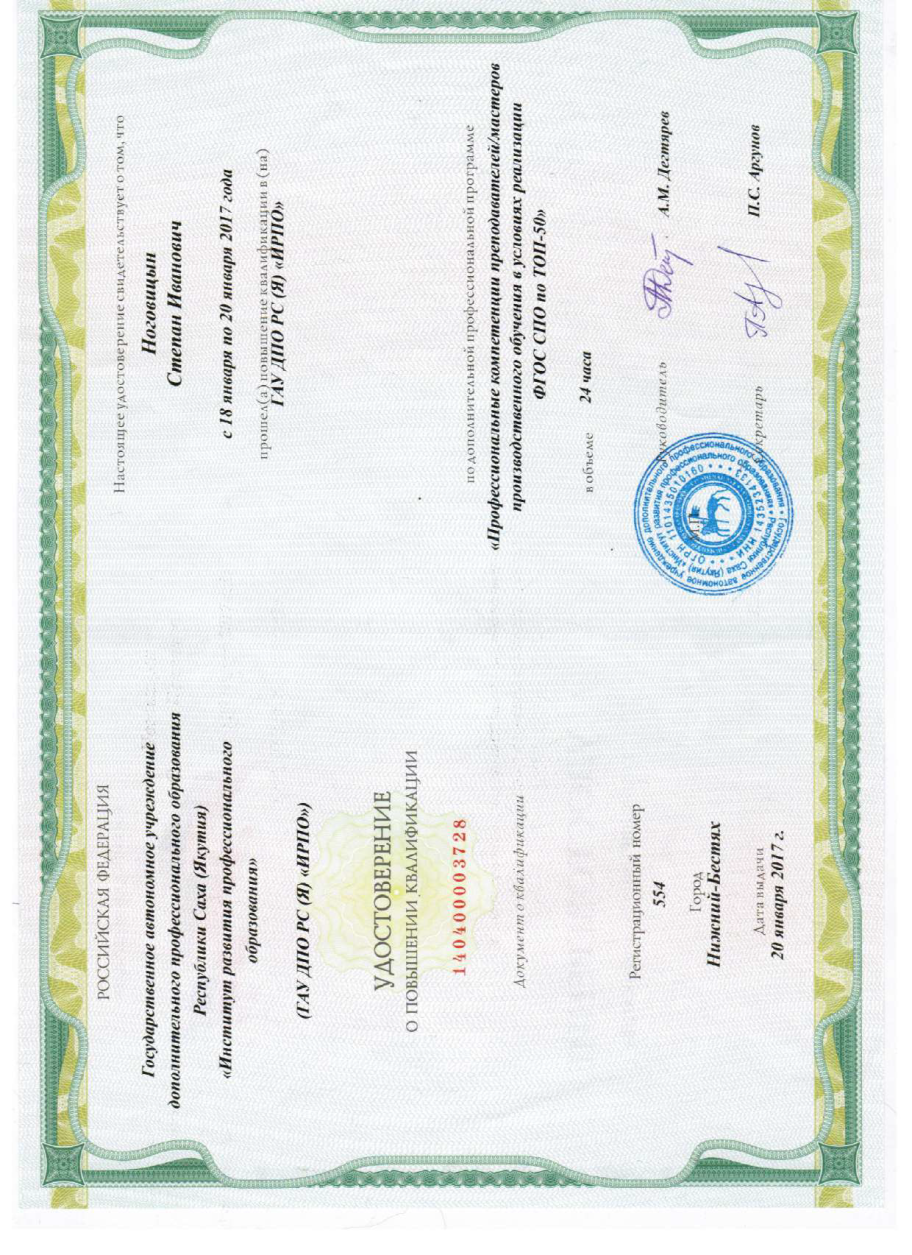 Копия удостоверения ПК
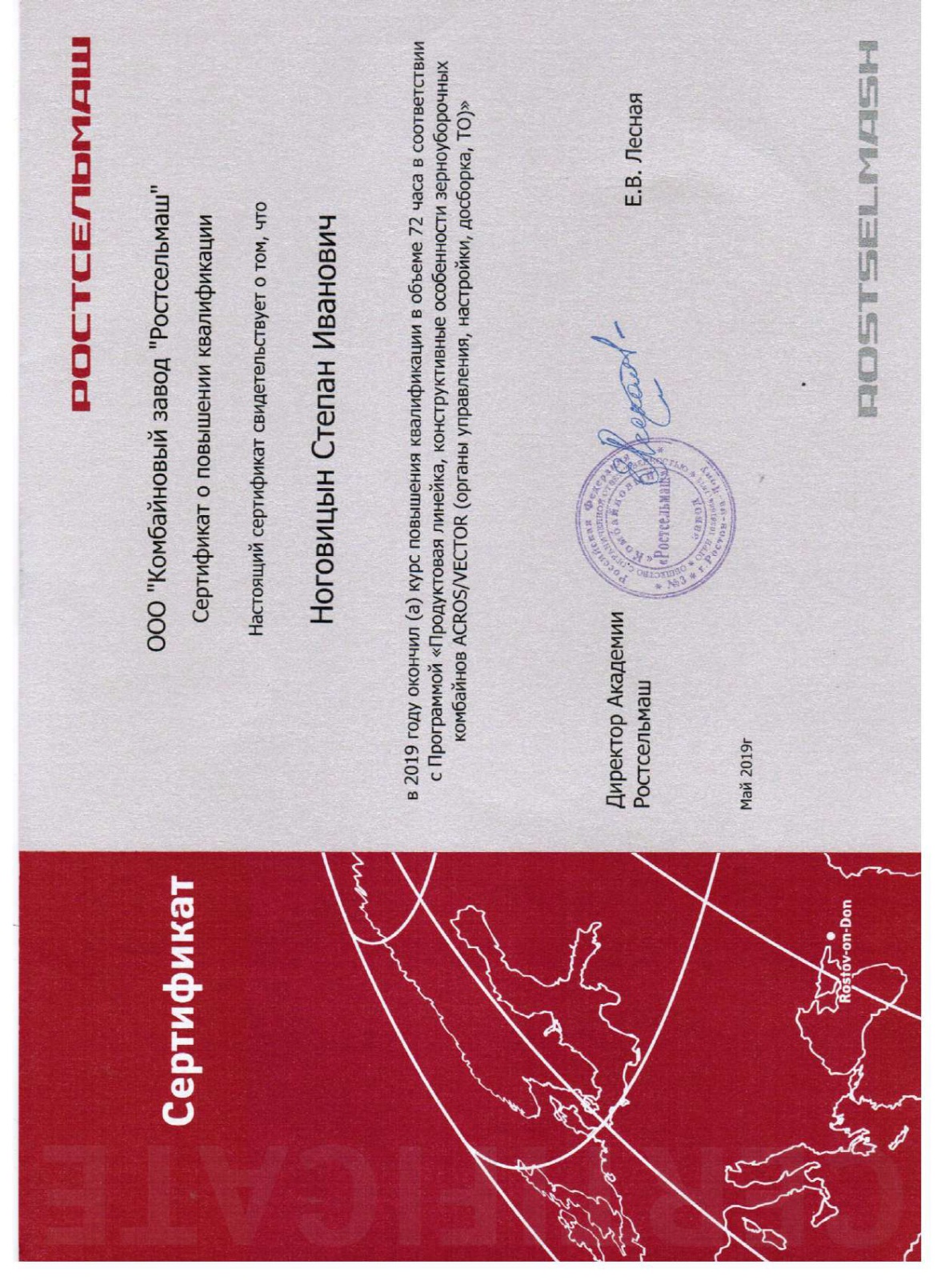 Копии удостоверений ПК
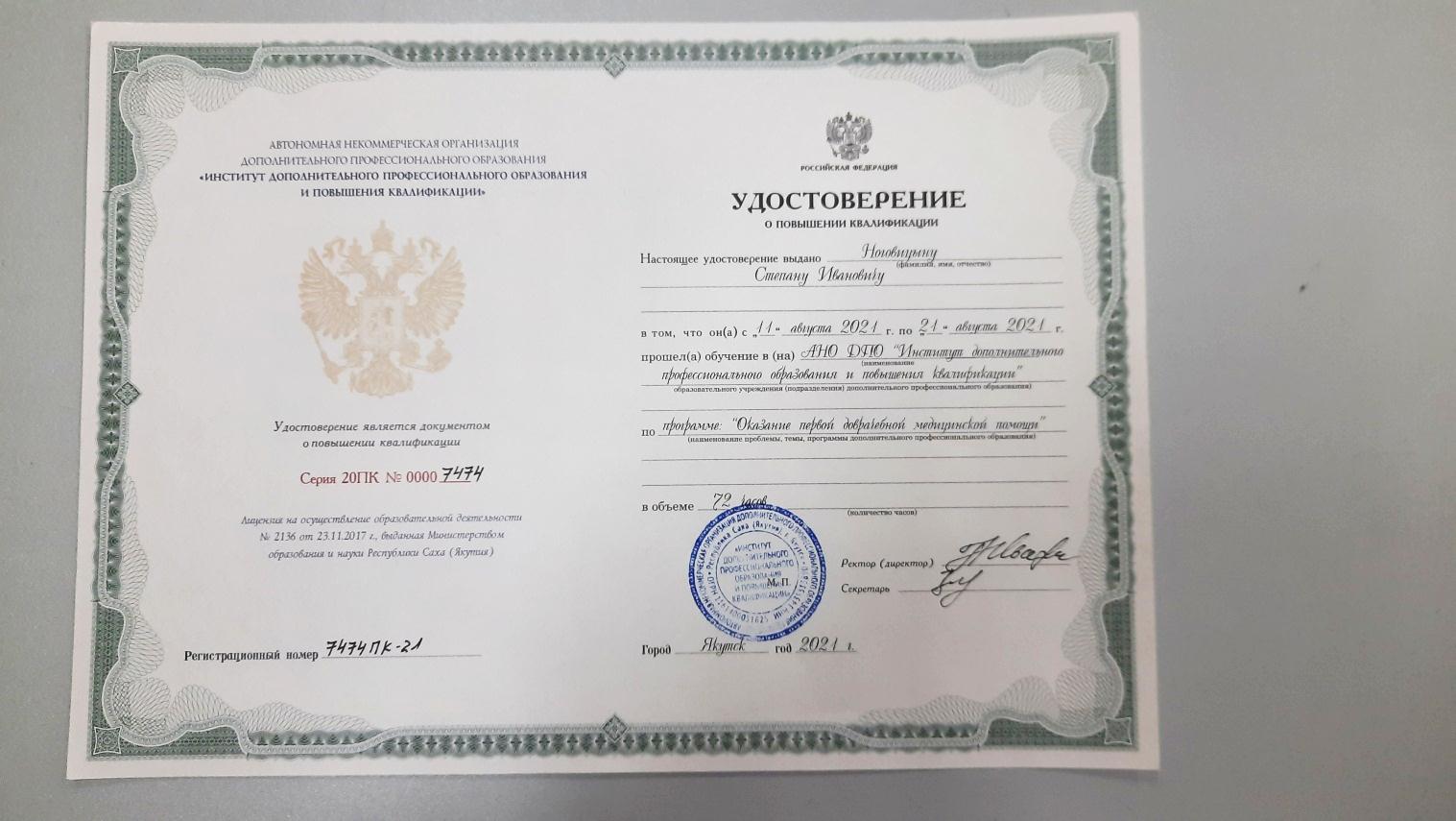 2. Результаты освоения обучающимися  образовательных программ (по итогам мониторингов, проводимых организацией)Успеваемость и качество обучения учебной практики
Сдача выпускных квалификационных работ (ВКР)студентов профессии СПО:35.01.13 Тракторист-машинист сельскохозяйственного производства , 3 курс на 2019-2020 учебный год
Трудоустройство выпускников
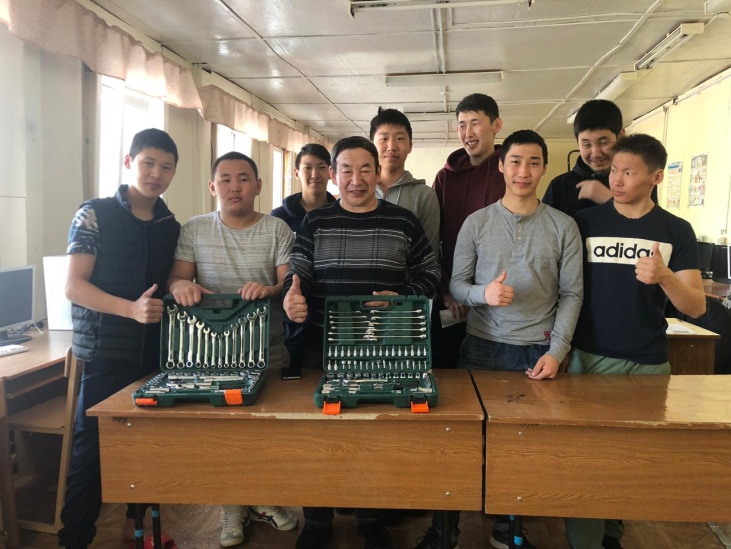 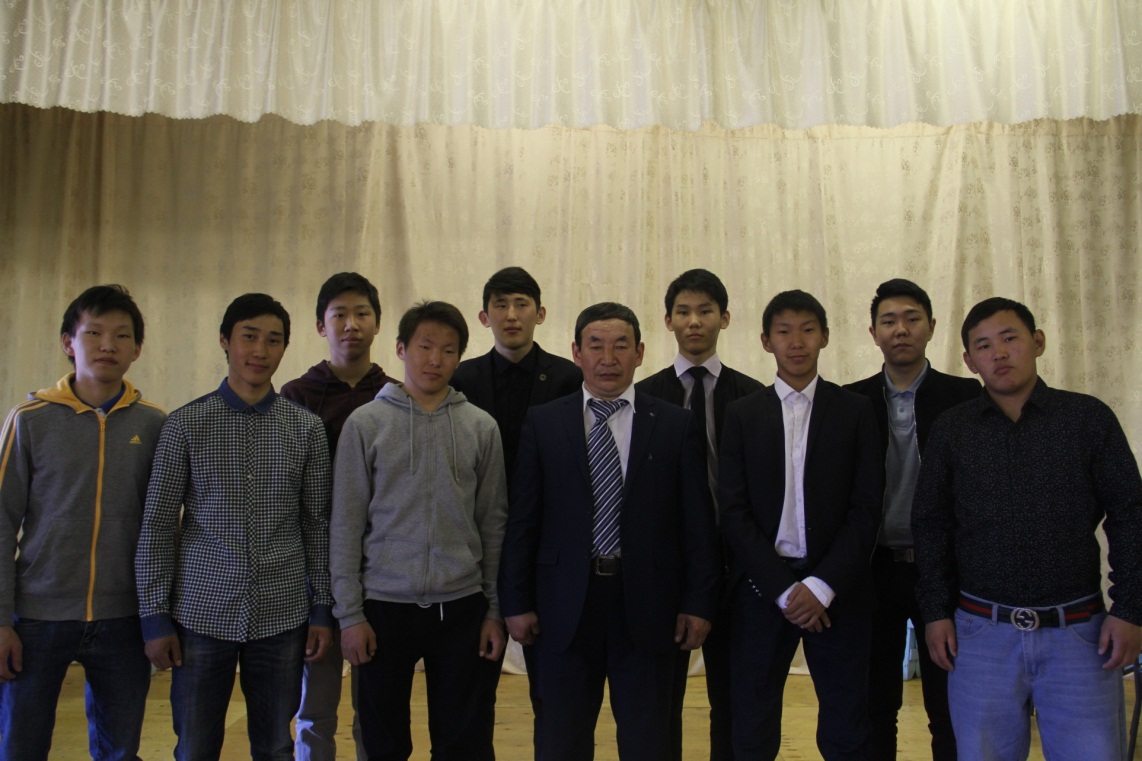 Сдача выпускных квалификационных работ (ВКР)студентов профессии СПО:35.01.13 Тракторист-машинист сельскохозяйственного производства , (10 мес. обучения)на 2020-2021 учебный год
Трудоустройство выпускников
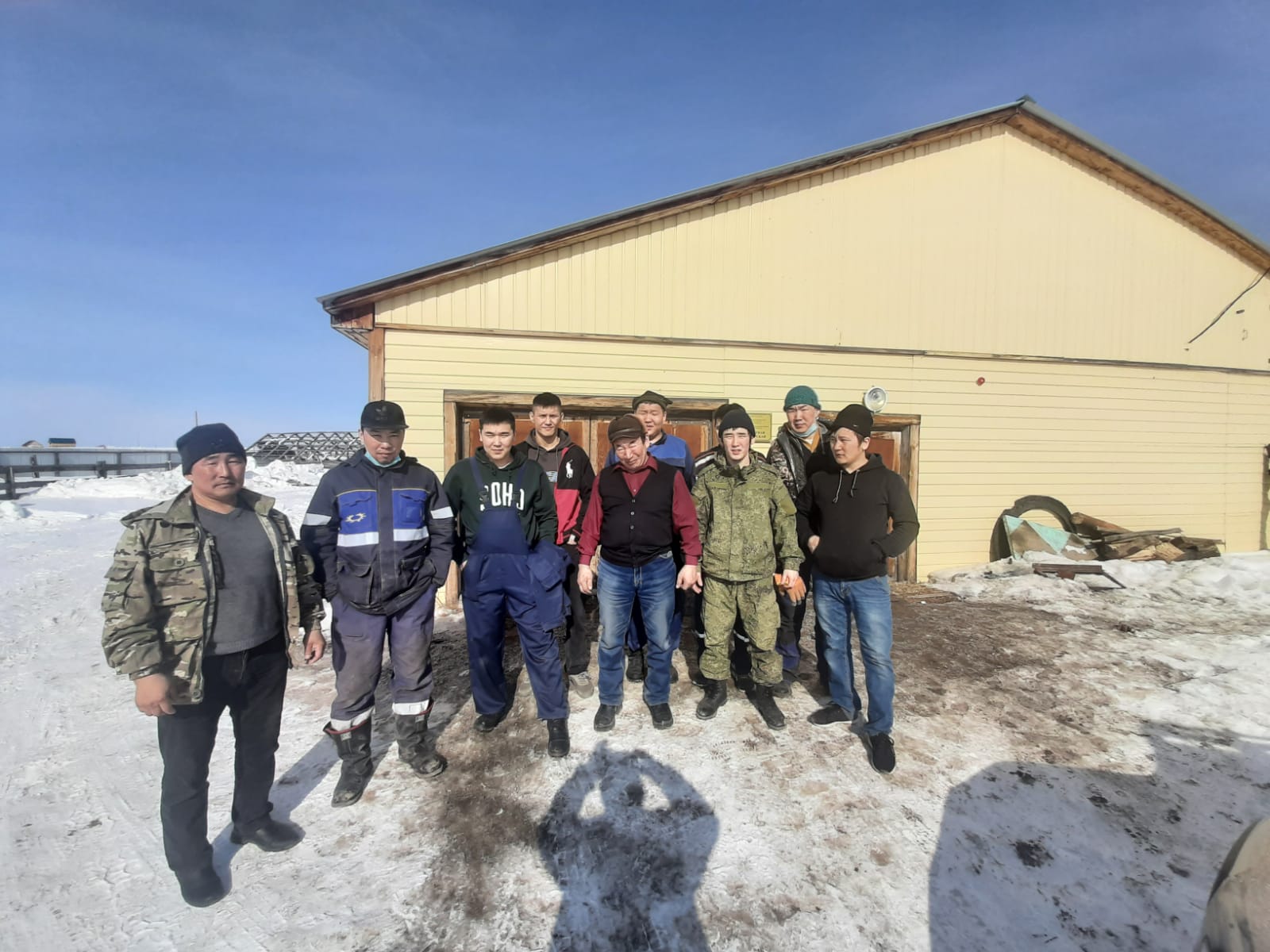 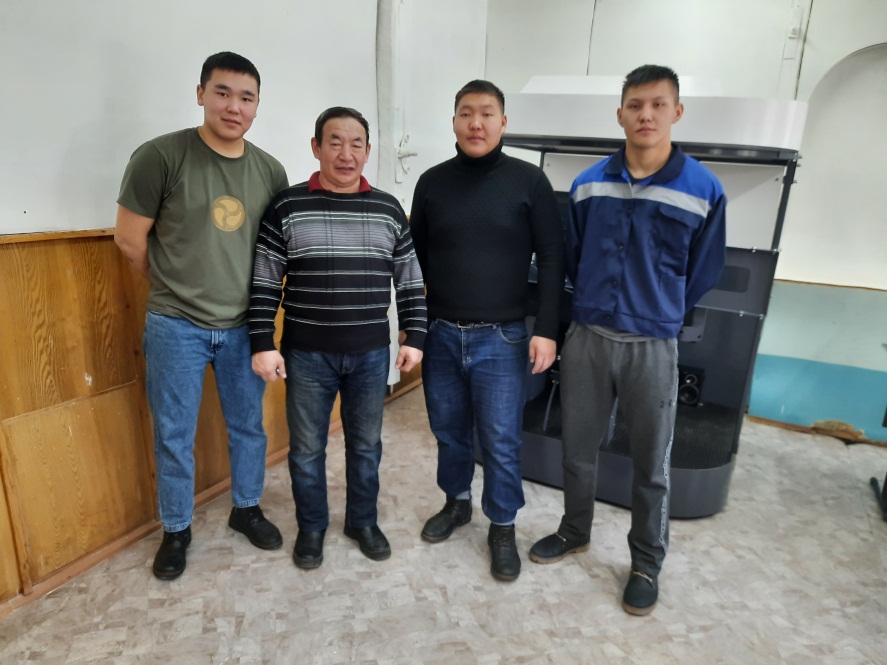 3. Результаты участия обучающихся в выставках, конкурсах, олимпиадах, конференциях, в соревнованиях в межаттестационный период
на республиканском уровне
3. Результаты участия обучающихся в выставках, конкурсах, олимпиадах, конференциях, в соревнованиях в межаттестационный период
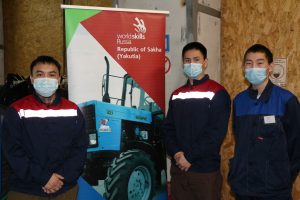 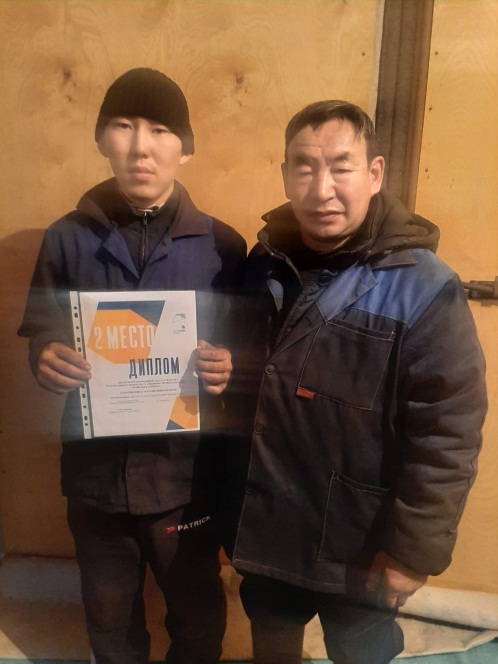 Олесов Иван – победитель регионального чемпионата «Молодые профессионалы» (WorldskillsRussia) РС(Я) по компетенции «Эксплуатация сельскохозяйственных машин, 2020г.
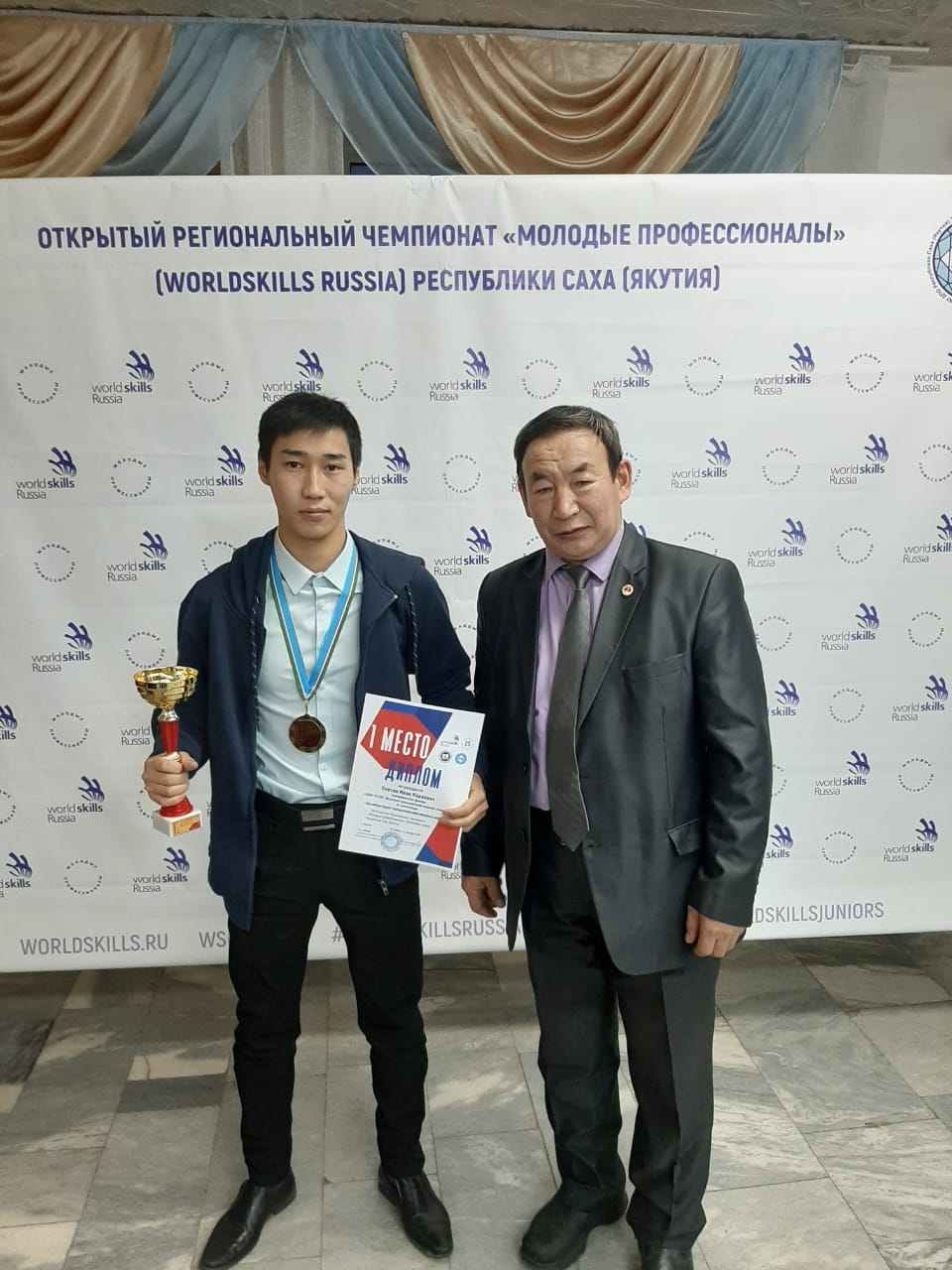 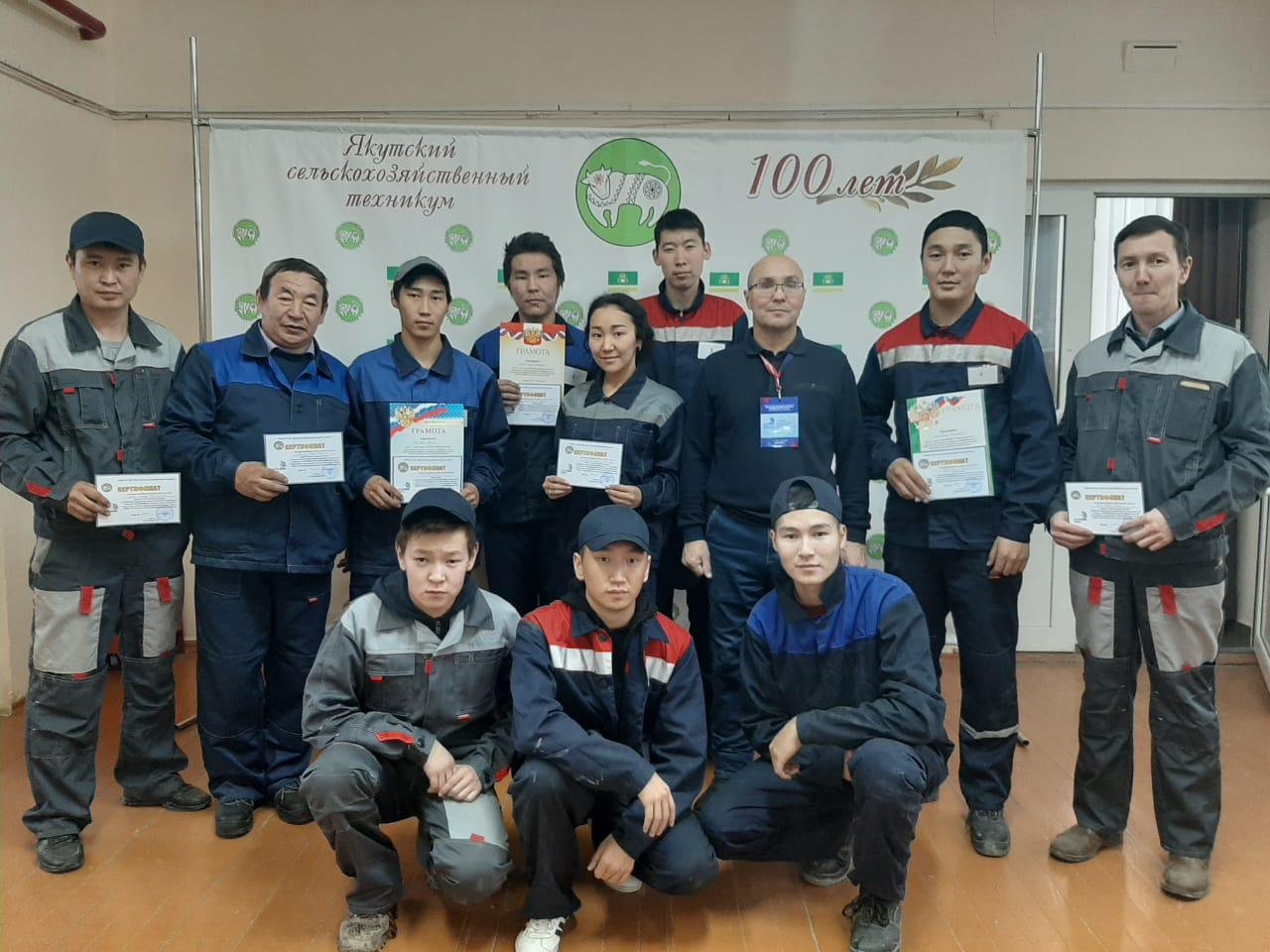 Участники
Владимиров Леонид – участник регионального чемпионата «Молодые профессионалы» (WorldskillsRussia) РС(Я) по компетенции «Эксплуатация сельскохозяйственных машин,  4 место, 2021г.
Плотников Аскалон – победитель регионального чемпионата «Молодые профессионалы» (WorldskillsRussia) РС(Я), 2021г.по компетенции «Эксплуатация сельскохозяйственных машин»
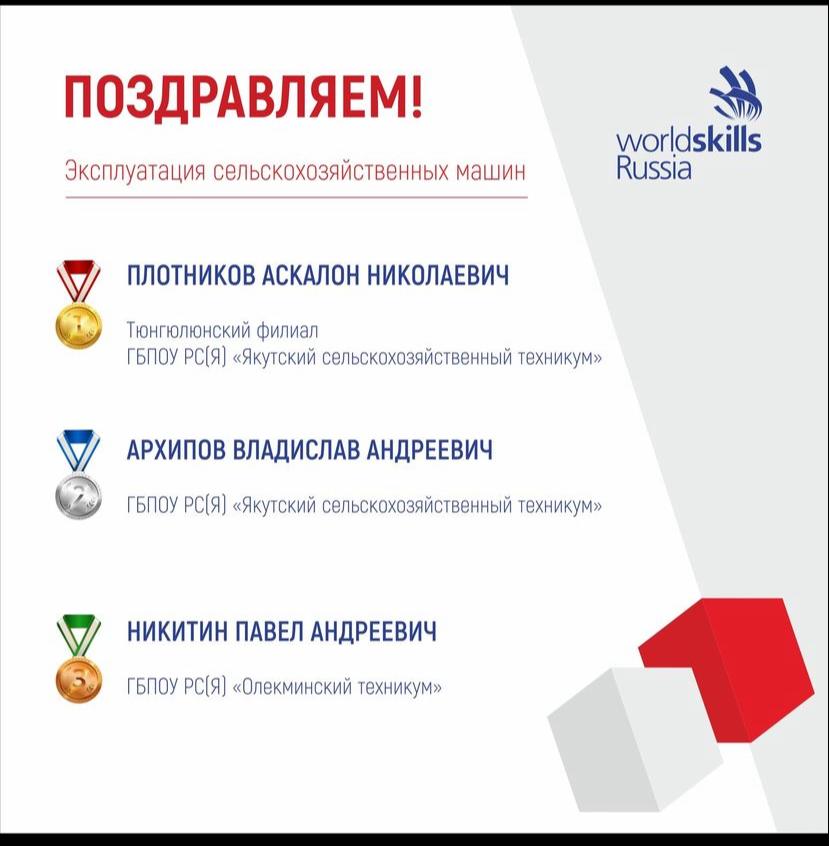 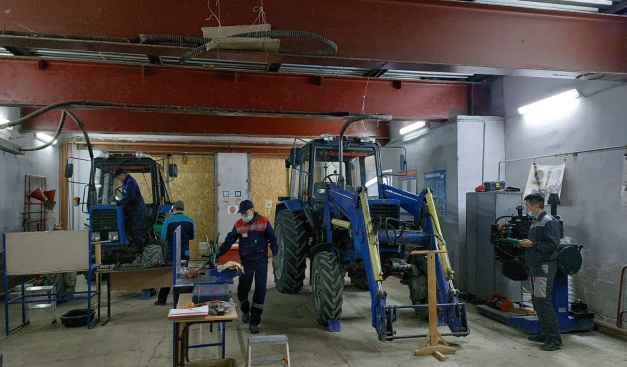 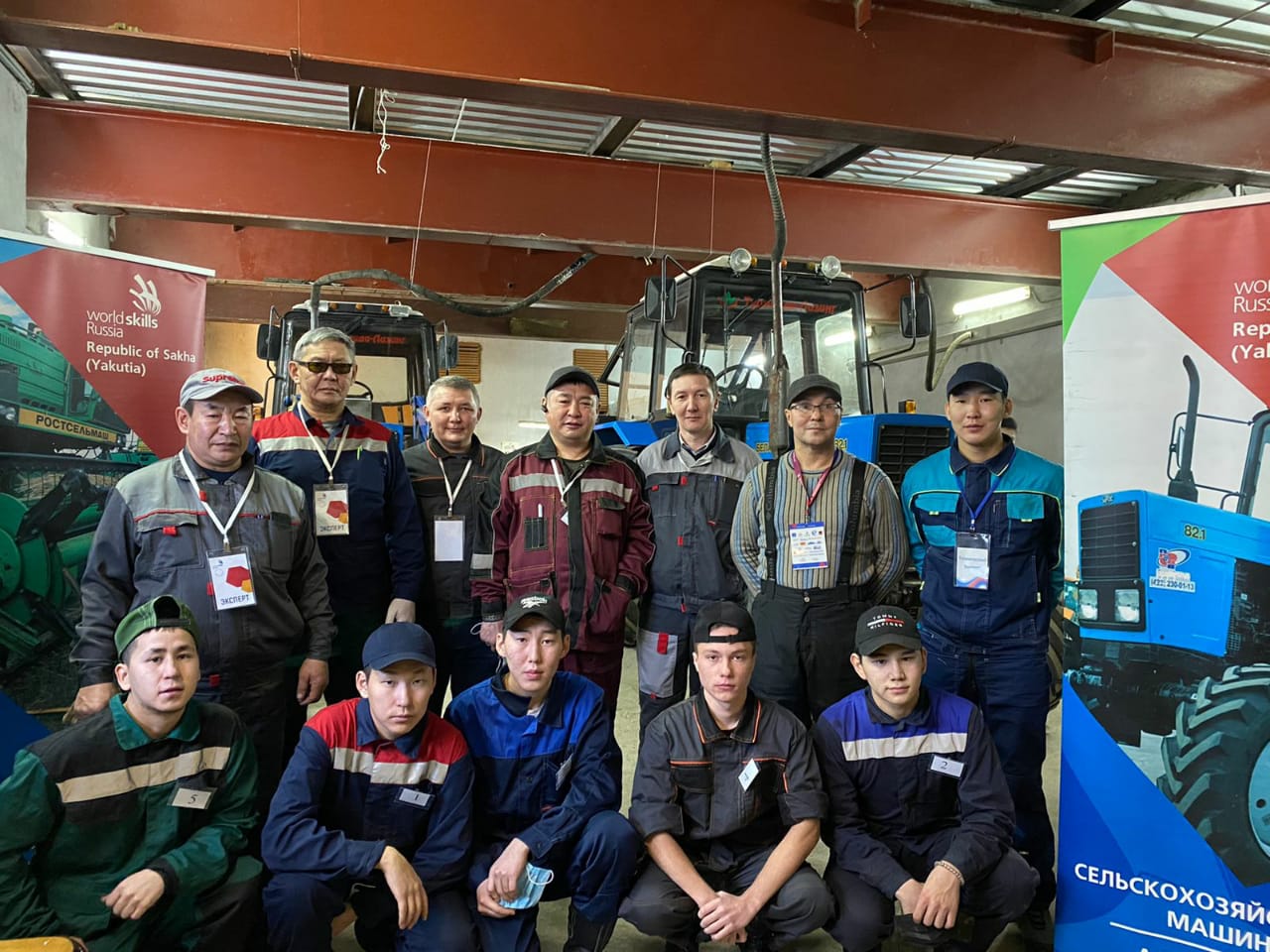 2. Результаты участия обучающихся в выставках, конкурсах, олимпиадах, конференциях, в соревнованиях в межаттестационный период
3. Результаты участия обучающихся в выставках, конкурсах, олимпиадах, конференциях, в соревнованиях в межаттестационный период            на республиканском уровне
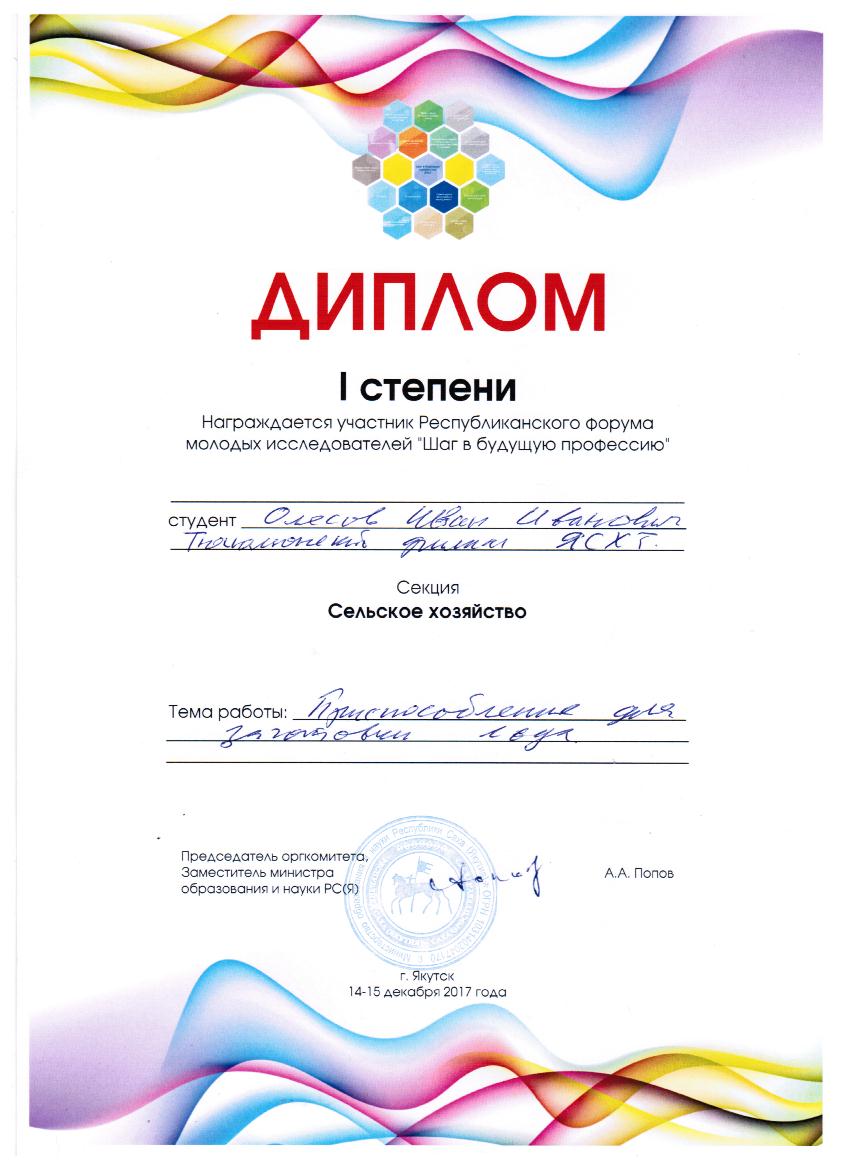 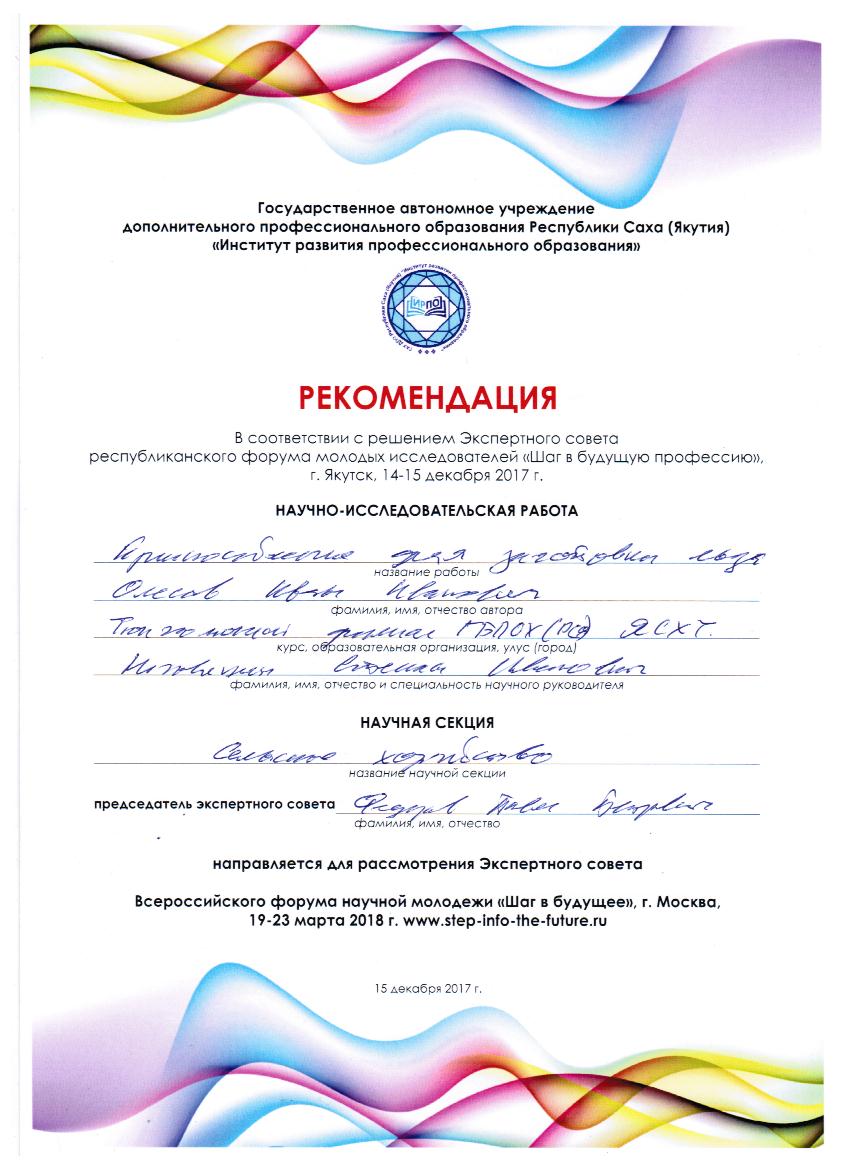 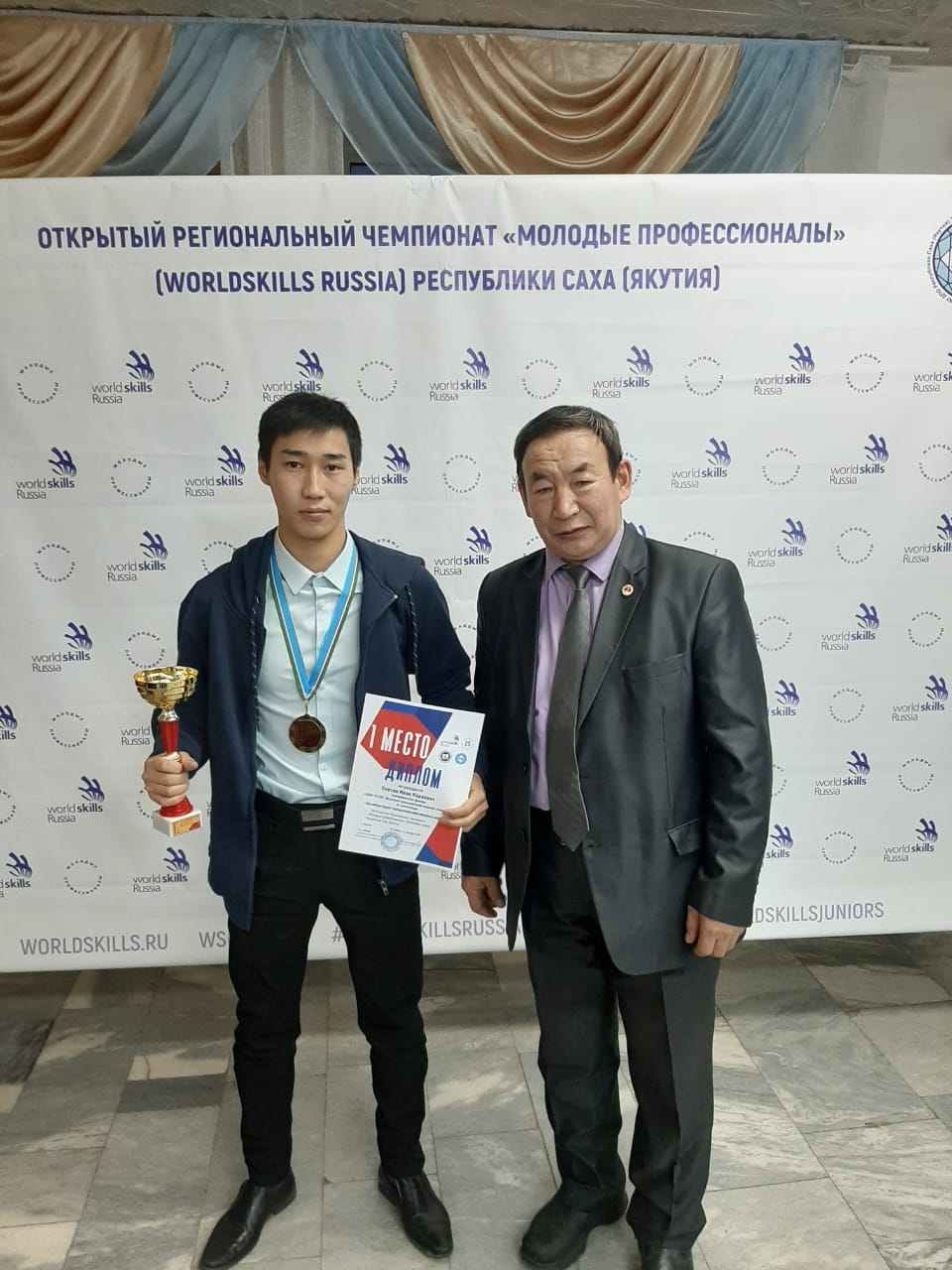 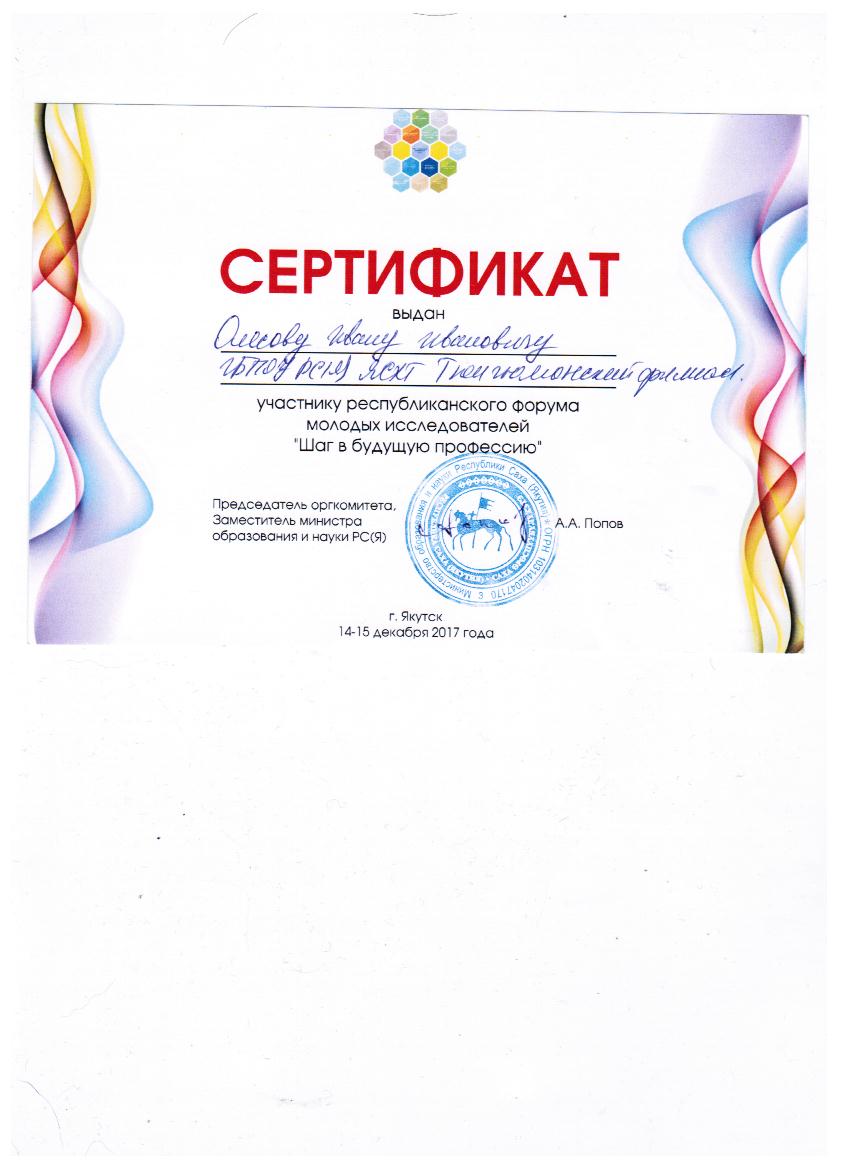 3. Результаты участия обучающихся в конференциях в межаттестационный периодна Всероссийском уровне
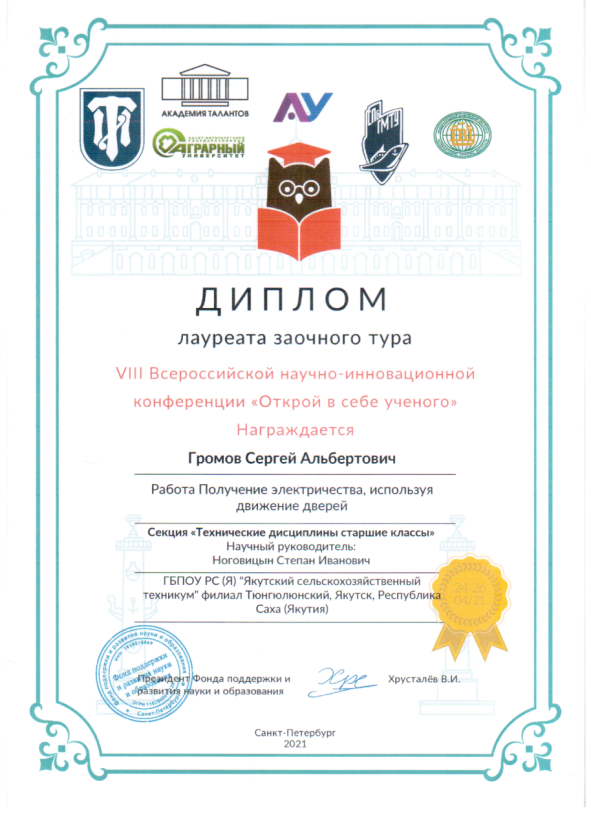 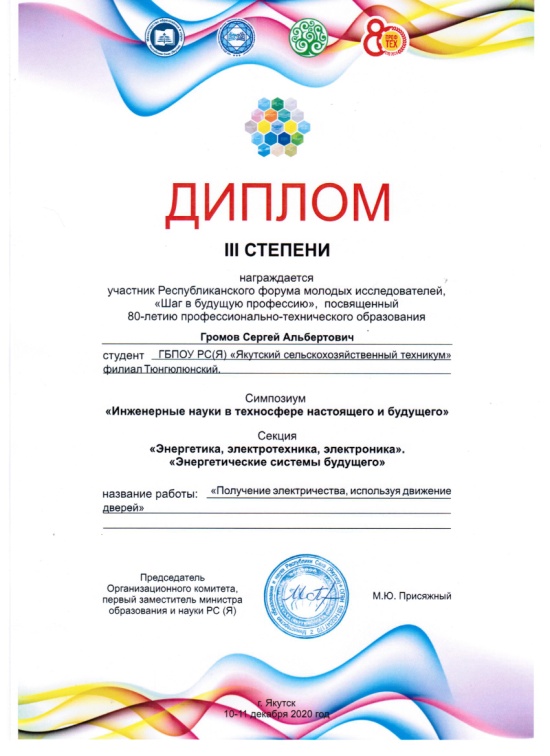 Сосин Юрий Юрьевич, студент группы «Электромонтер», участник Всероссийского форума молодых исследователей «Шаг в будущее» в г. Москва, рекомендация на публикацию в сборнике молодых исследователей «Шаг в будущее», руководитель Ноговицын Степан Иванович, 2017г.
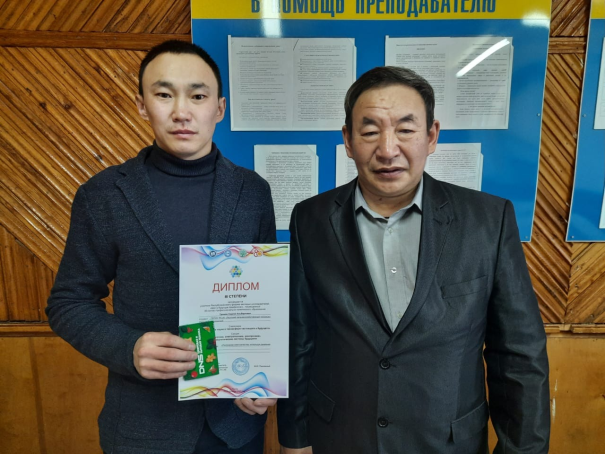 4. Личное участие мастера производственного обучения на конкурсах профессионального мастерства в межаттестационный период
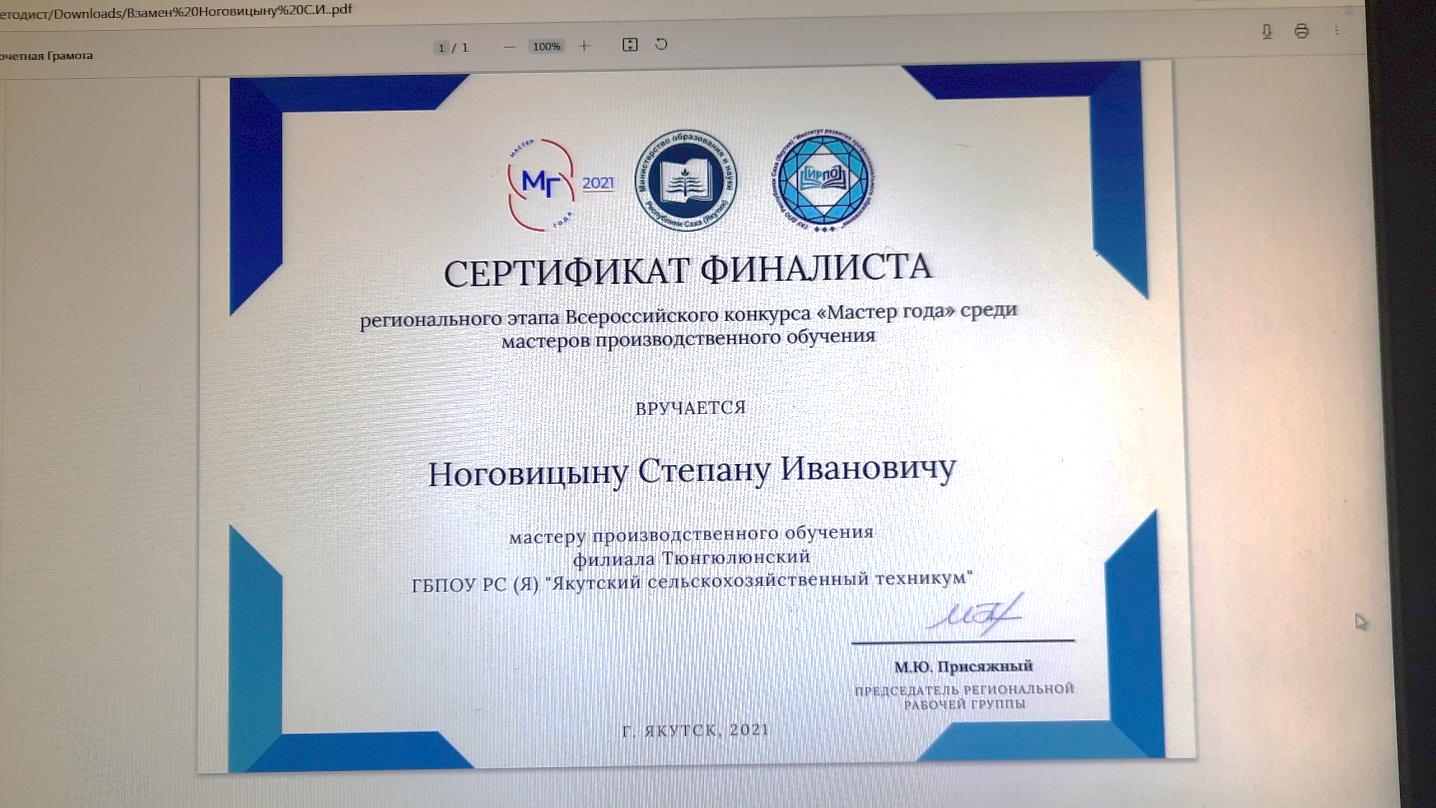 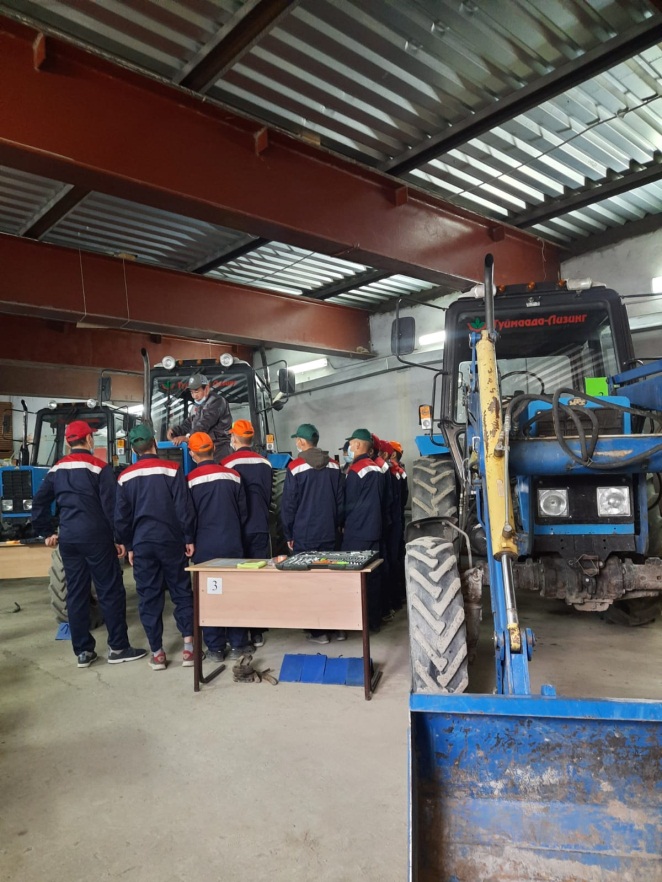 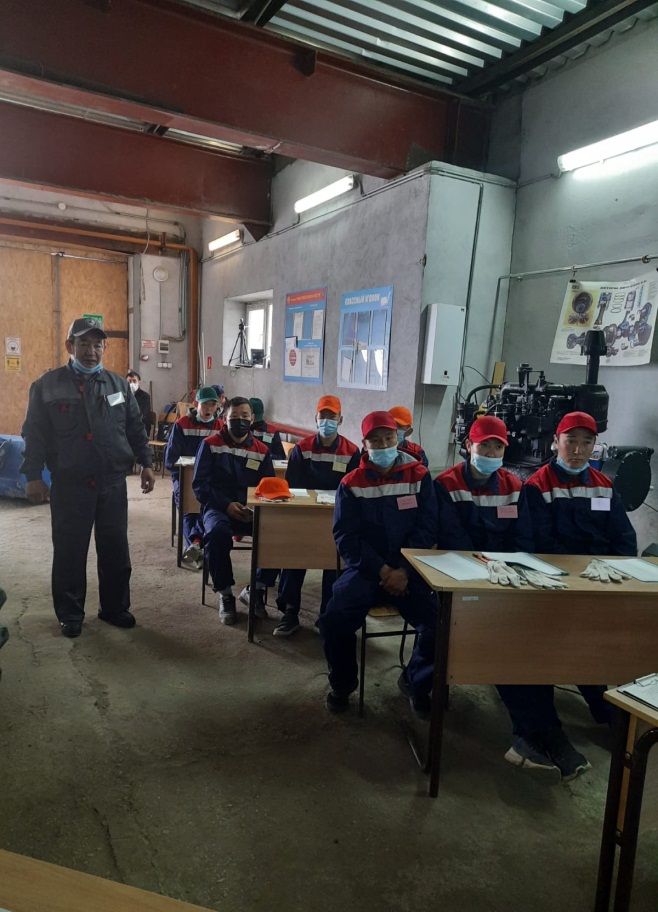 Степан Иванович - участник регионального этапа Всероссийского конкурса «Мастер года» среди мастеров производственного обучения образовательных организаций, сертификат финалиста, 2021г;
5. Эффективность работы по программно-методическому сопровождению образовательного процесса в межаттестационный период
Учебно-методический комплекс: 
Рабочие программы учебной и производственной практики по профессии СПО 35.01.13 Тракторист-машинист сельскохозяйственного производства:
Программы учебной и производственной  практики ПМ 1 Эксплуатация и техническое обслуживание сельскохозяйственных машин и оборудования; 
Программы учебной и производственной  практики ПМ 2 Выполнение слесарных работ по ремонту и техническому обслуживанию сельскохозяйственных машин и оборудования; 
Программы учебной и производственной  практики ПМ.03 Транспортировка грузов
Фонды оценочных средств по преподаваемым учебным дисциплинам, МДК и профессиональным модулям по профессиям СПО: 
35.01.13 Тракторист-машинист сельскохозяйственного производства
35.01.15 Электромонтер по ремонту и обслуживанию электрооборудования в сельскохозяйственном производстве;
Методические указания по выполнению самостоятельной работы студентов.
6. Результаты использования новых образовательных технологий в межаттестационный период
Использование электронно-библиотечной системы (ЭБС) «Лань»;
Информационно-коммуникационные технологии: графические редакторы Microsoft Word, Microsoft PowerPoint, Microsoft Excel, приложение «ZOOM», мультимедийный проектор, компьютер.
Связь с жизнью, производственной деятельностью, личным опытом работы;
Личный показ трудовых приемов;
 Применение активных методов обучения;
Ввод и ведение документов в системе «Сетевой город».
7. Обобщение и распространение опыта практических результатов своей профессиональной деятельности, публикация трудов в межаттестационный период
на уровне образовательной организации: 
Грамота за активное участие в  научно-практической конференции педагогических работников «Повышение профессиональных и общих компетенций выпускников» по теме: «Организация учебной практики студентов группы «Тракторист-машинист сельскохозяйственного производства»», 28 парта 2019г.;
Грамота за 1 место в научно-практической конференции педагогических работников «Профессиональное самоопределение: современный аспект» по теме: Подготовка участника чемпионата «Молодые профессионалы» (Worldskills Russia) по компетенции «Эксплуатация сельскохозяйственных машин», 23 марта 2021г.;
на республиканском уровне:
дипломант научно-практической конференции «Сельское хозяйство и экология: проблемы и пути решения», посвященной году экологии в России в ГБПОУ РС (Я) «Якутский сельскохозяйственный техникум» по теме: «Увеличение внебюджетных средств Тюнгюлюнского филиала ГБПОУ РС(Я) «Якутский сельскохозяйственный техникум» переработкой навоза в перегной», диплом 1 степени, г. Якутск, 10 марта 2017г.;
участник НПК «Современное состояние и приоритетные направления развития сельского хозяйства» в ЯСХТ по теме: «Организация учебной практики студентов группы «Тракторист-машинист сельскохозяйственного производства»», сертификат, доклад опубликован в сборнике,  апрель 2019;
Призер республиканских педагогических чтений «Проблемы и перспективы реализации компетентностного подхода к обучению в учреждениях СПО, посвященный Году науки и технологий РФ» в ГБПОУ РС (Я) «ЯСХТ» по теме: Особенности подготовки участника чемпионата «Молодые профессионалы» (Worldskills Russia) в Тюнгюлюнском филиале, Грамота за 3 место, 25 ноября 2021г.
7. Обобщение и распространение в педагогических коллективах опыта практических результатов своей профессиональной деятельности в межаттестационный период(свидетельства авторских публикаций на Всероссийском уровне)
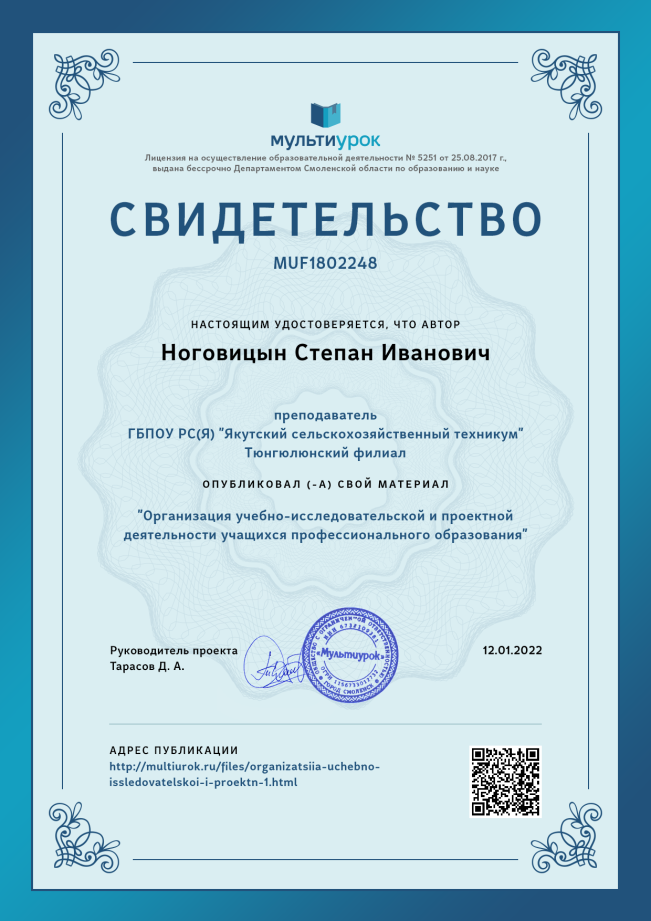 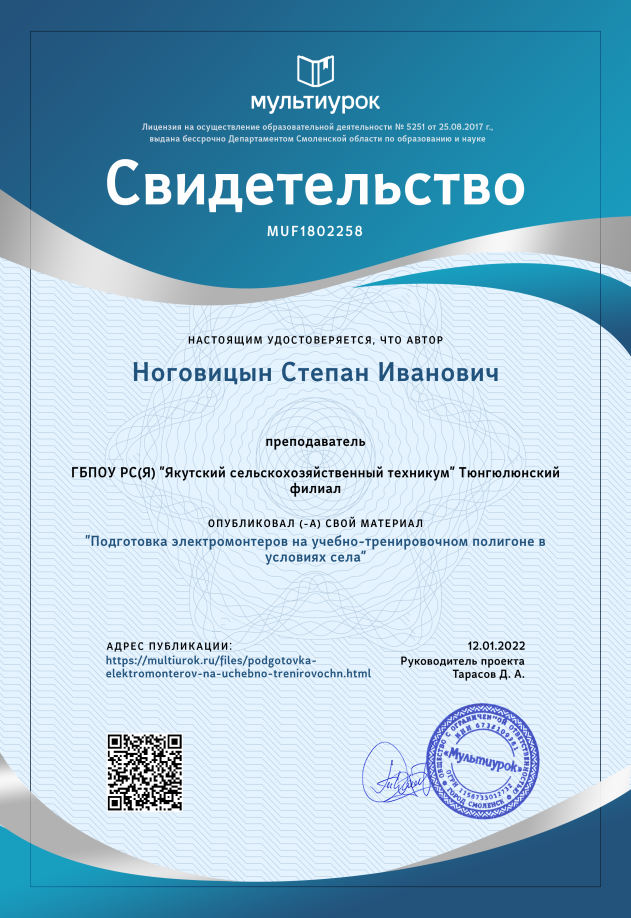 Участие в педагогических чтениях, научно-практических конференциях
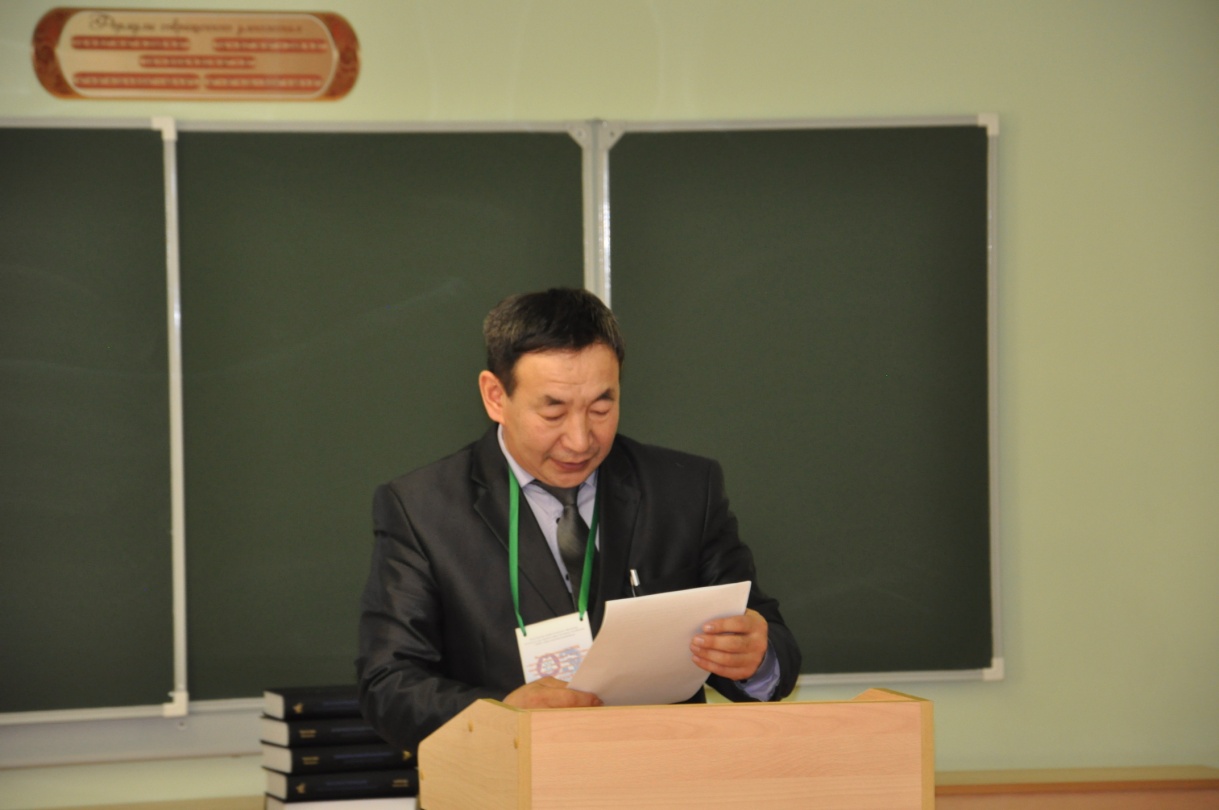 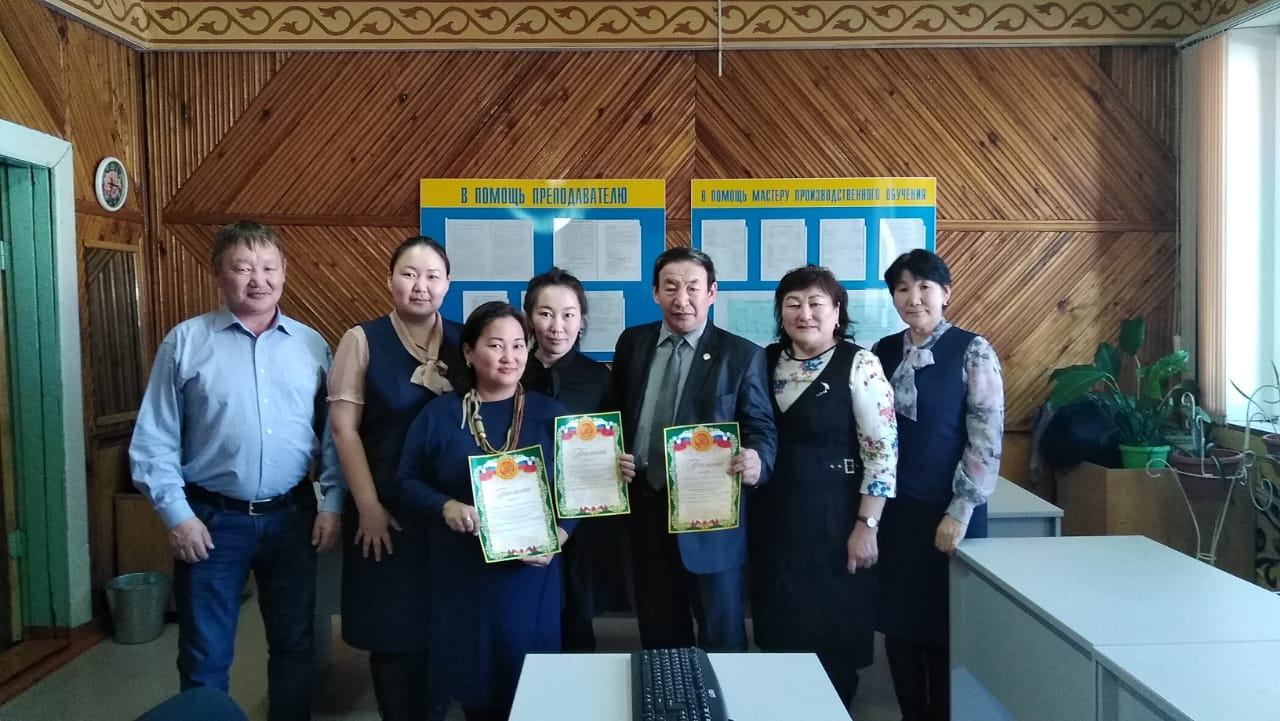 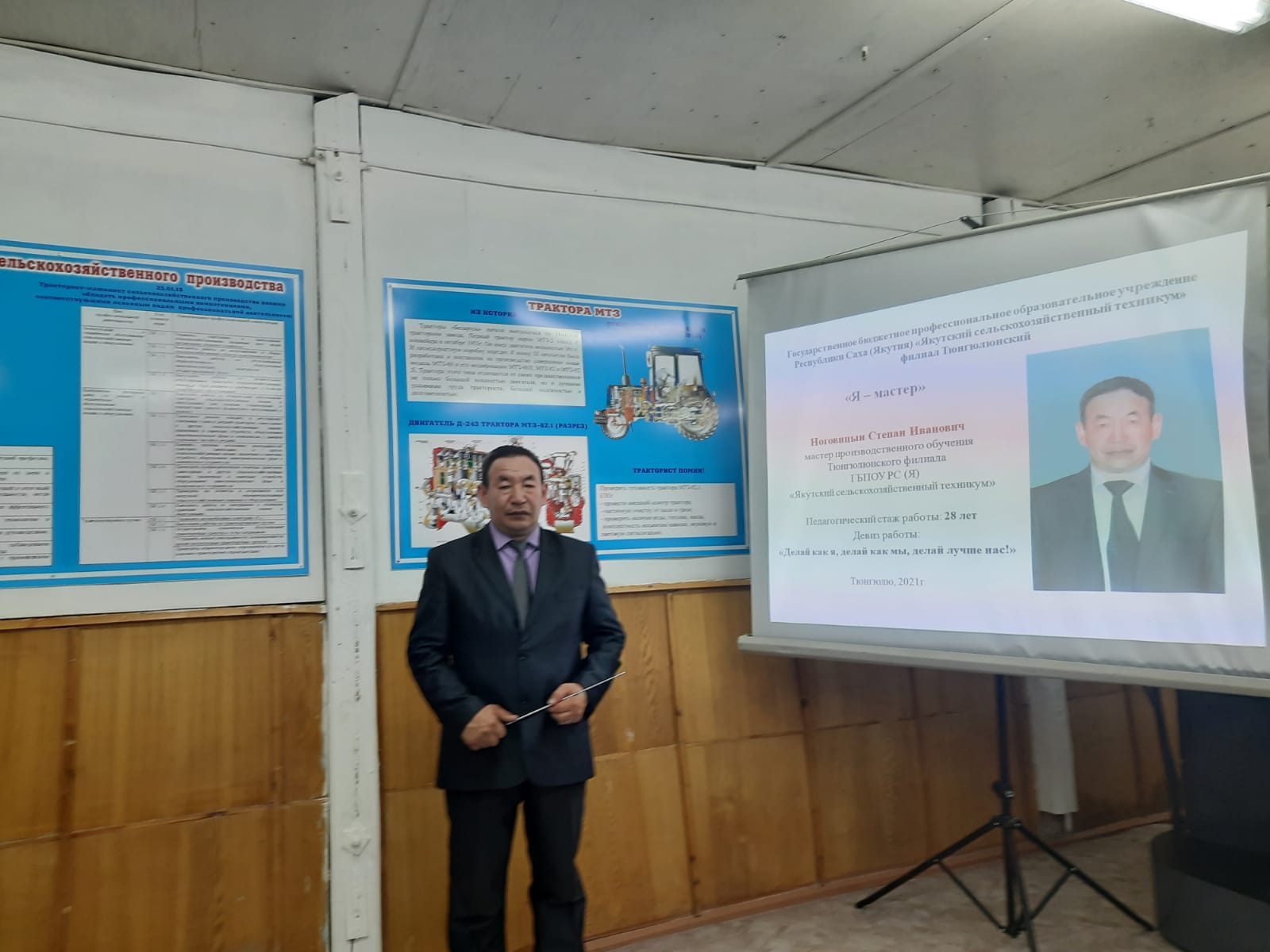 7. Обобщение и распространение опыта практических результатов своей профессиональной деятельности, публикация трудов в межаттестационный период
Открытый урок учебной практики по МДК 01.02 Эксплуатация и ТО сельскохозяйственных  машин и оборудования
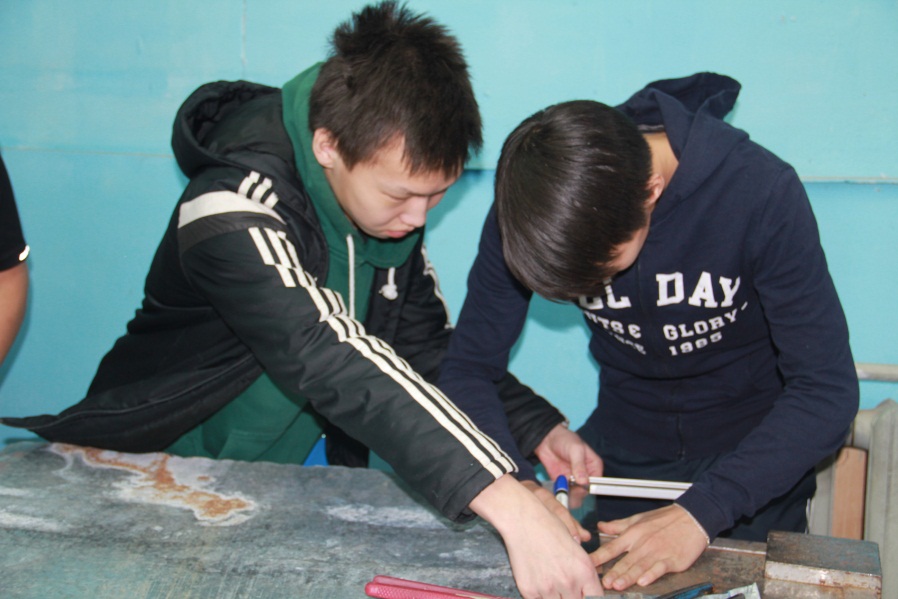 Группа ТРМ-3
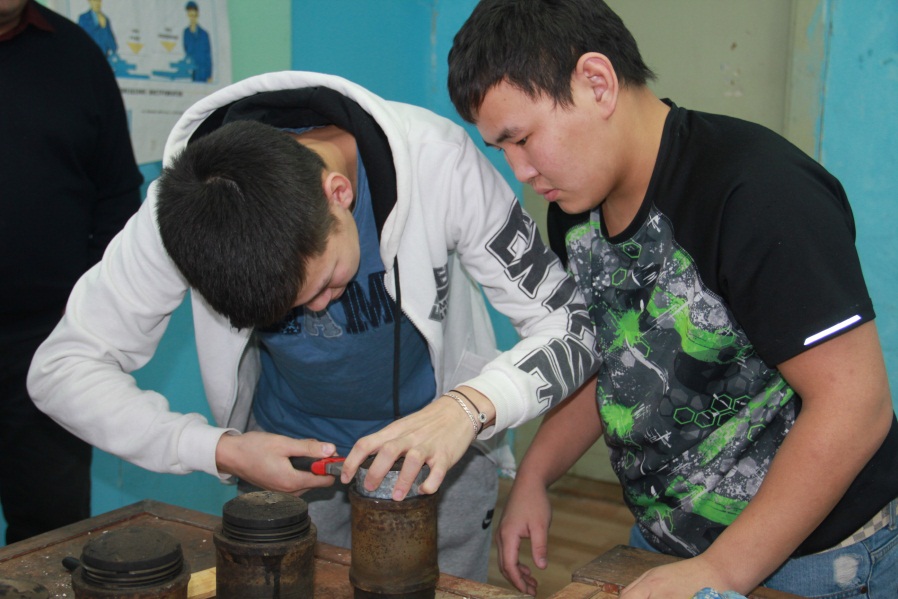 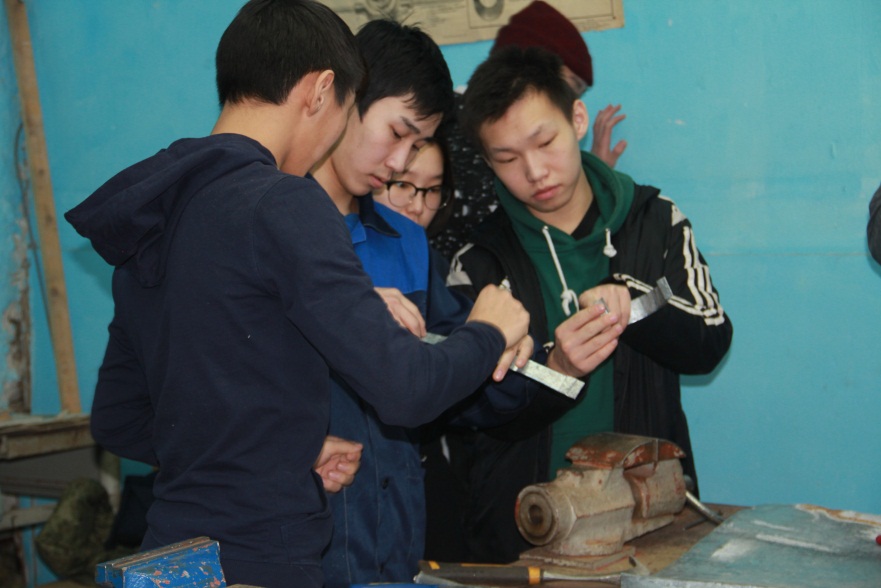 8. Результативность внеурочной деятельности мастера производственного обучения в межаттестационный период
В межаттестационный период Степан Иванович, как мастер производственного 
обучения группы «Тракторист-машинист сельскохозяйственного производства» в
группе проводил всю плановую воспитательную работу, еженедельно проводились 
тематические часы общения, систематически беседы, встречи и вечера отдыха. 
В  техникуме во внеурочное время студенты посещают на занятиях кружков и секций. 
Работают спортивные секции по волейболу,  перетягиванию палки, хапсагаю, пулевой
 стрельбе и по шашкам. Охват студентов группы – свыше 80%. 
В течение учебного года по графику проводятся  соревнования по всем видам спорта
 между учебными группами, между командами студентов и работников, между
предприятиями с. Тюнгюлю. Н этих соревнованиях группа Степана Ивановича всегда
занимали первые и призовые места. Награждены дипломами, переходящими кубками.
Лучшие спортсмены приняли участие на соревнованиях улусного и республиканского
уровня. Из них Иванов Герман – стипендиат главы Республики Саха (Якутия), 2021г.
	Степан Иванович – руководитель кружка «Автодело». В кружке записываются
студенты, желающие получить свидетельства водителя категории «В». С 2018 года 
получили категорию «В»: 60 человек. Охват обучающихся в 86, 95% от общего количества
обучающихся учебной группы.
Достижения обучающихся группы«Тракторист-машинист сельскохозяйственного производства»
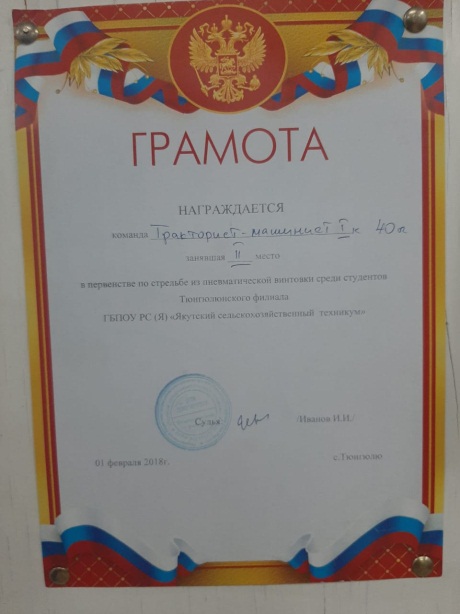 на  уровне образовательной организации
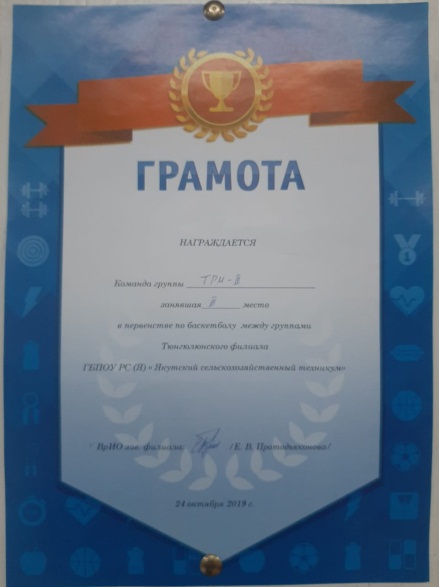 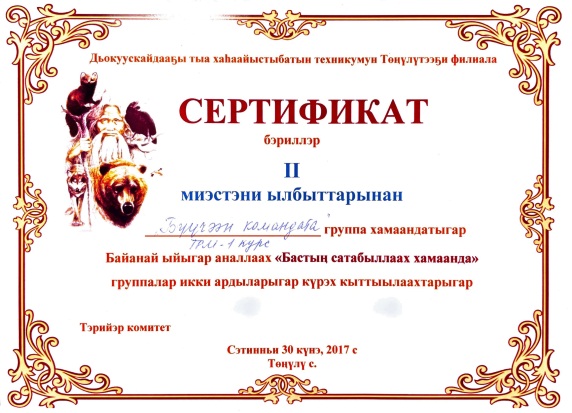 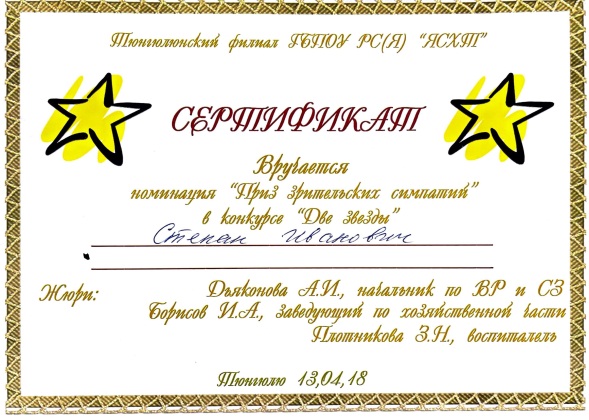 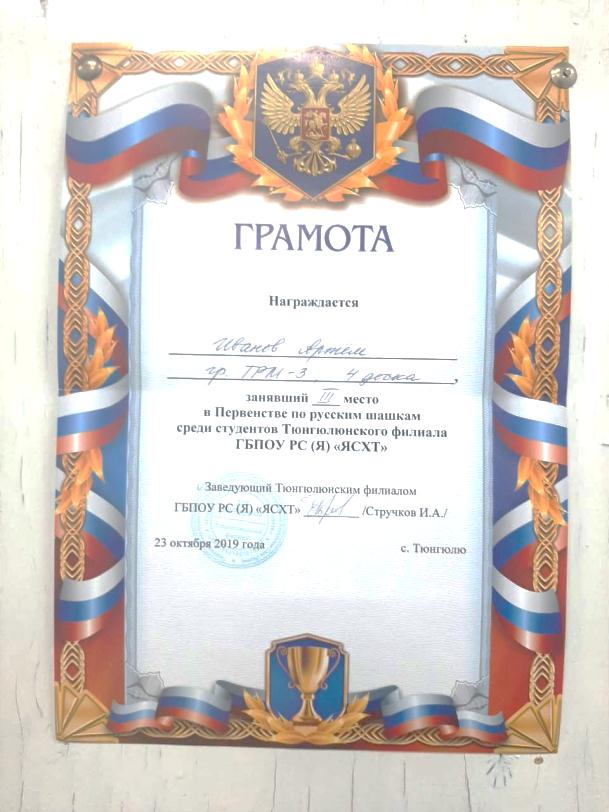 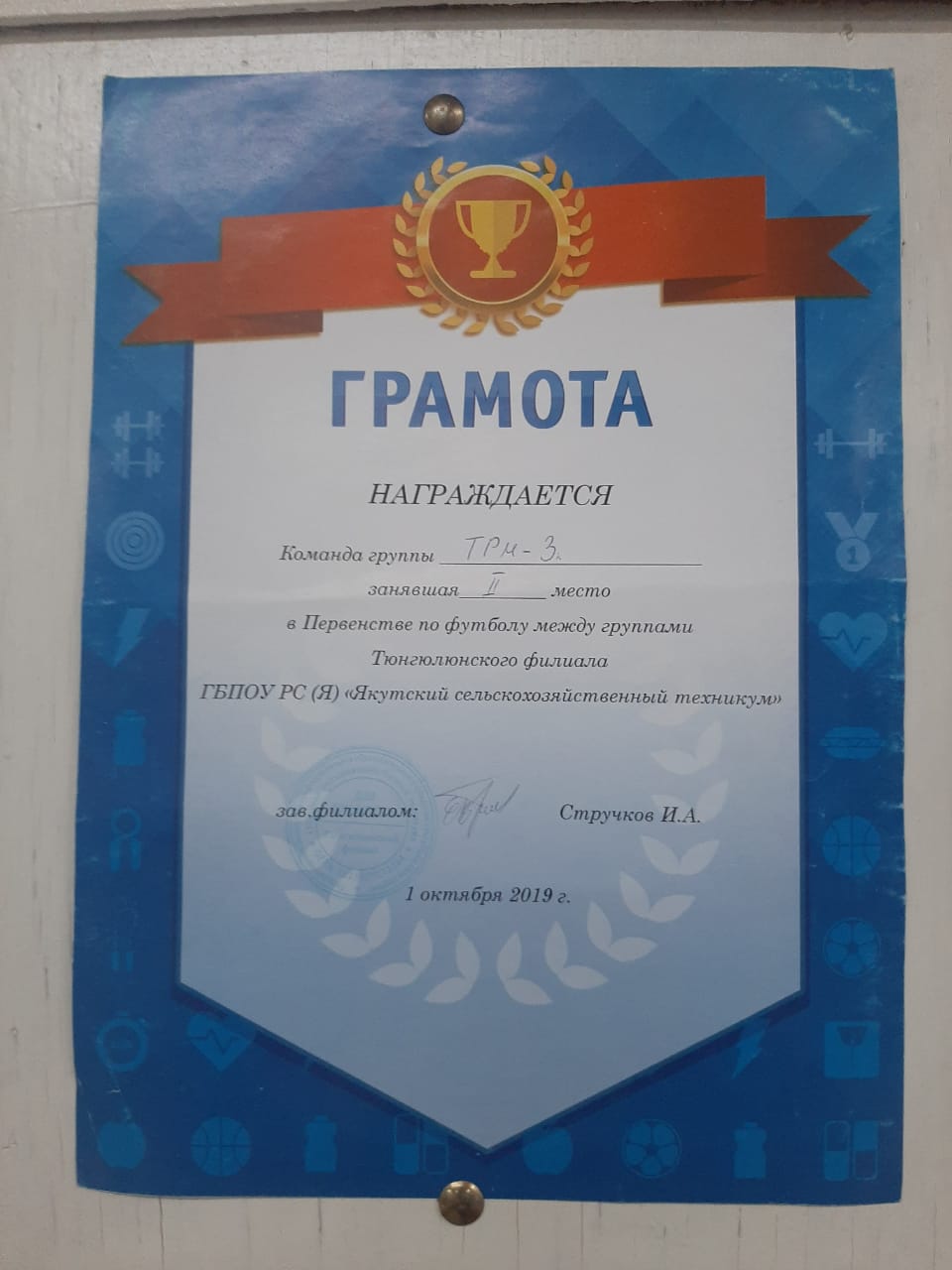 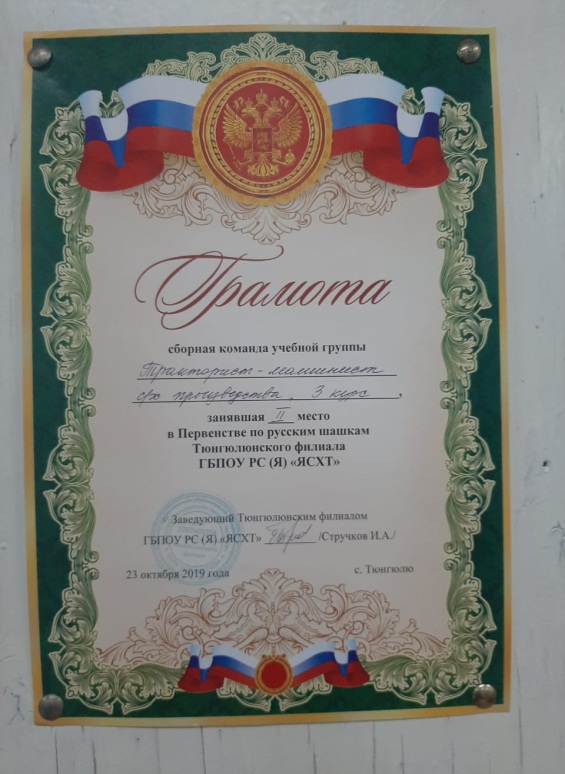 9. Результативность работы в рамках социального партнерства в межаттестационный период
Имеется договор  с предприятием о прохождении производственной практики:
       Договор о взаимном сотрудничестве между сельскохозяйственным производственным
      кооперативом «Тумул» Мегино-Кангаласского улуса и ГБПОУ РС (Я) «Якутский 
       сельскохозяйственный техникум» филиал Тюнгюлюнский Мегино-Кангаласского улуса;
Подготовка водителей категории «В» (платное обучение) 2017, 2018, 2019г.
       Получили свидетельства - 58 человек.;
Подготовка перегноя для продажи, 2017-2020гг.;
Оказание услуги населению по продаже перегноя для увеличения внебюджетные средства техникума (2018-2020гг..).
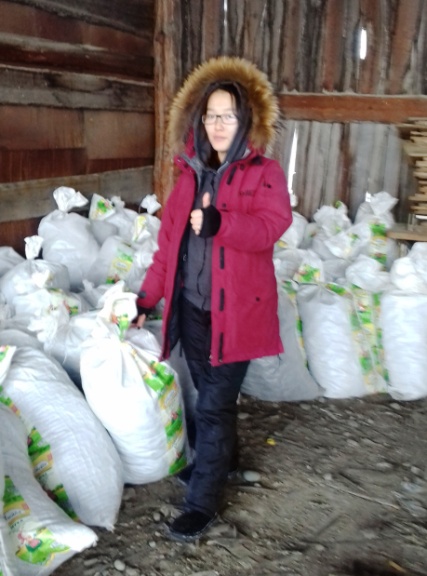 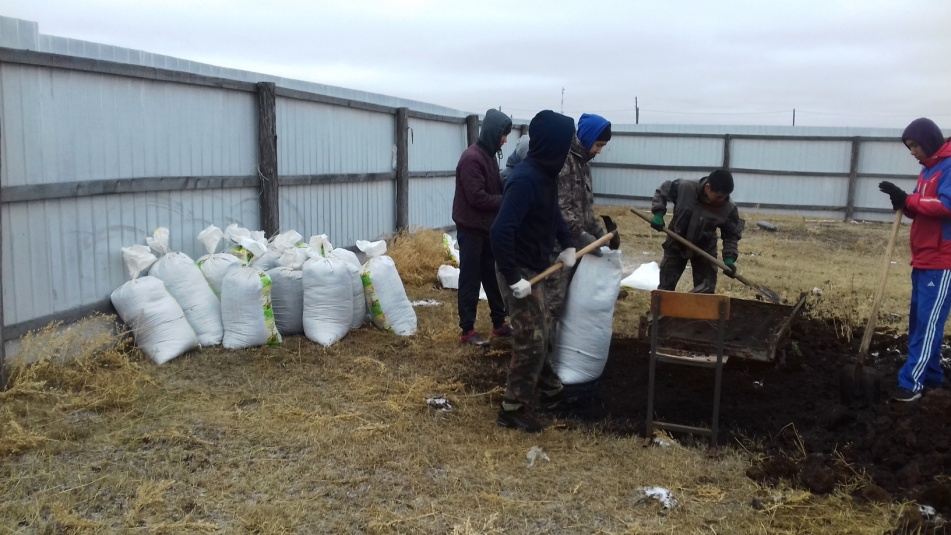 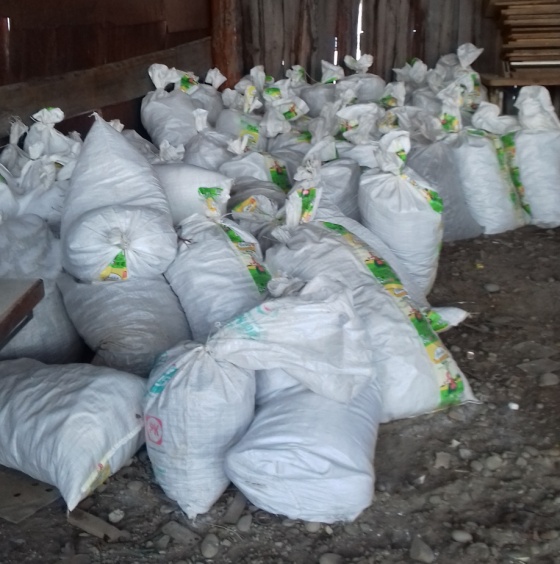 10. Поощрение за профессиональную деятельность в межатестационный период
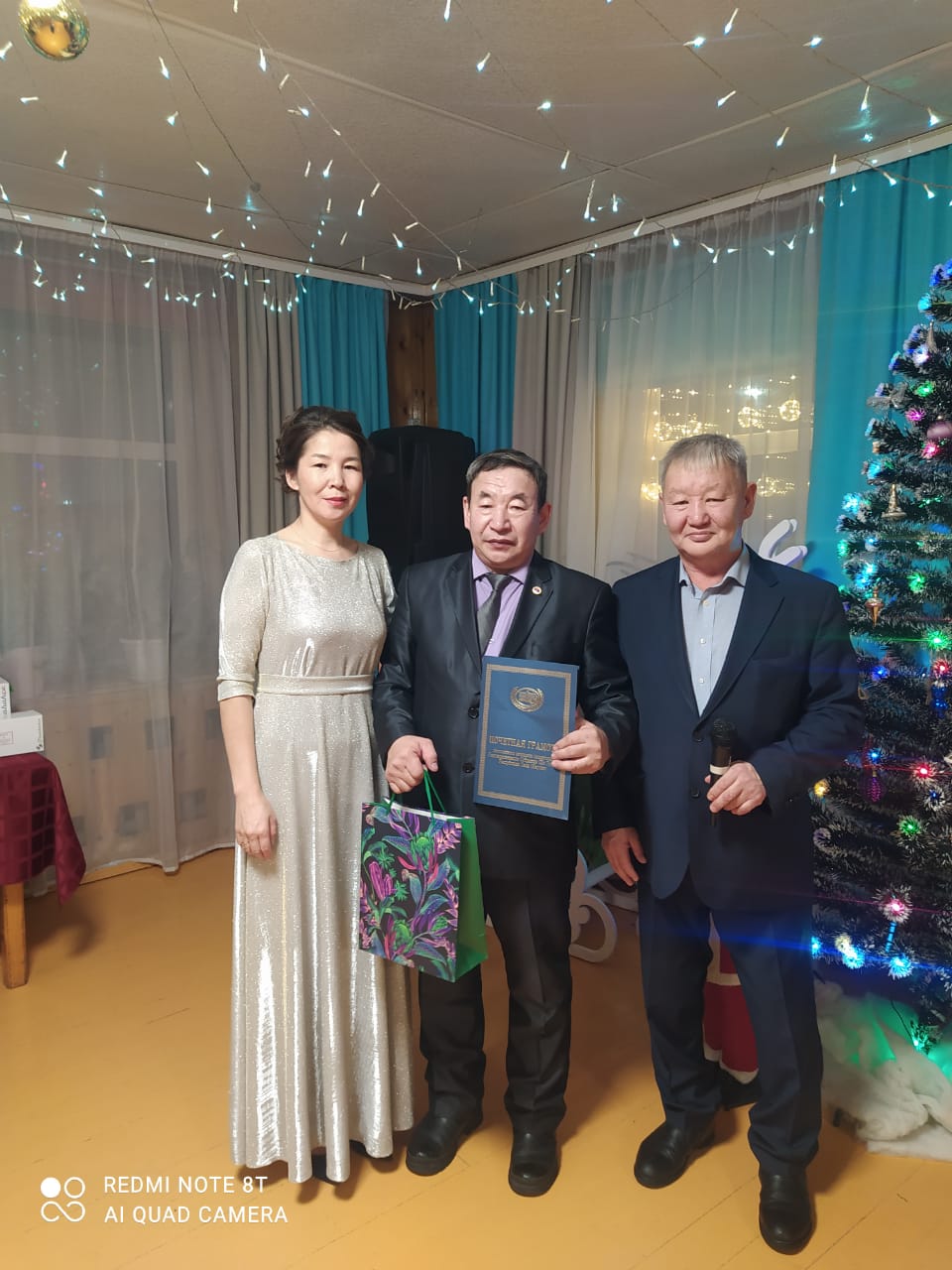 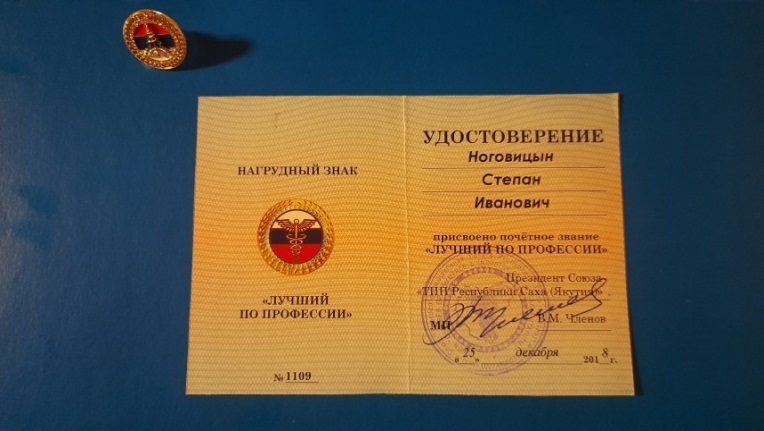 Почетное звание «Лучший по профессии», Союз ТПП РС(Я), 25.12.2018г.;
Номинация «Бастынтан бастын» Муниципальной организации «Тюнгюлюнский наслег», 2019г.
Почетная Грамота постоянного комитета (комиссии) Государственного Собрания (Ил Тумэн) РС (Я), 2021г.
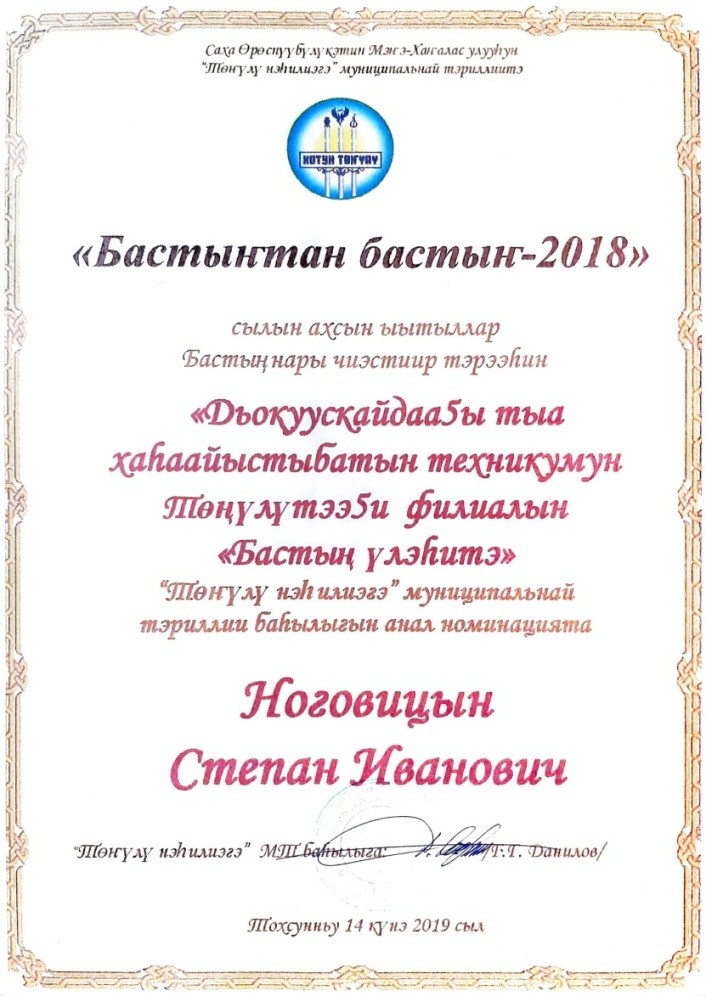